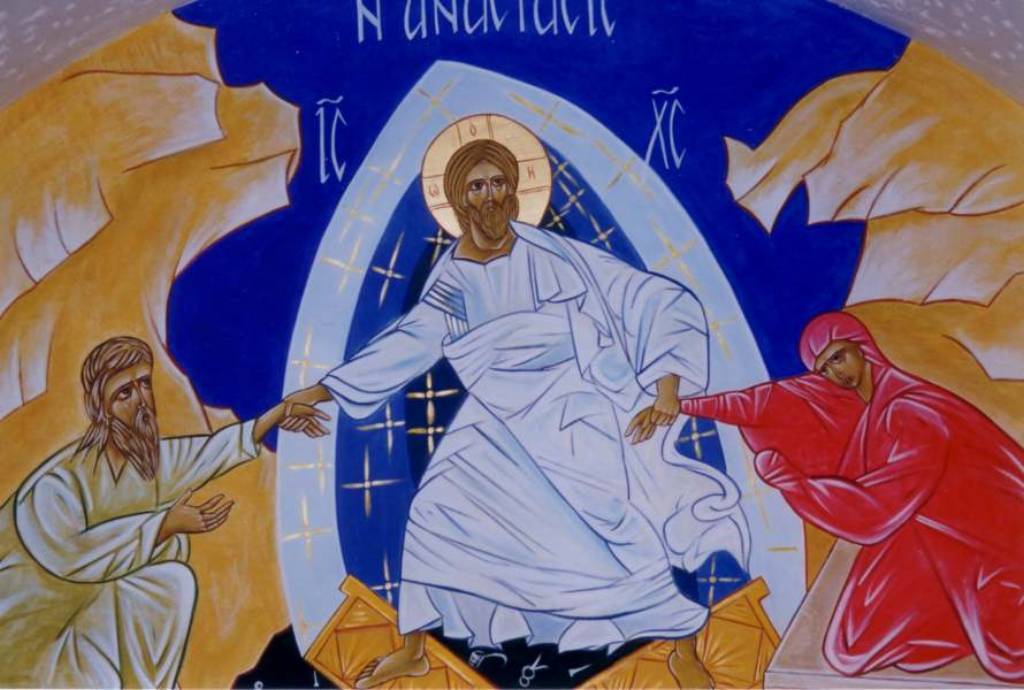 Terza  domenica 
di Pasqua
10 aprile 2013
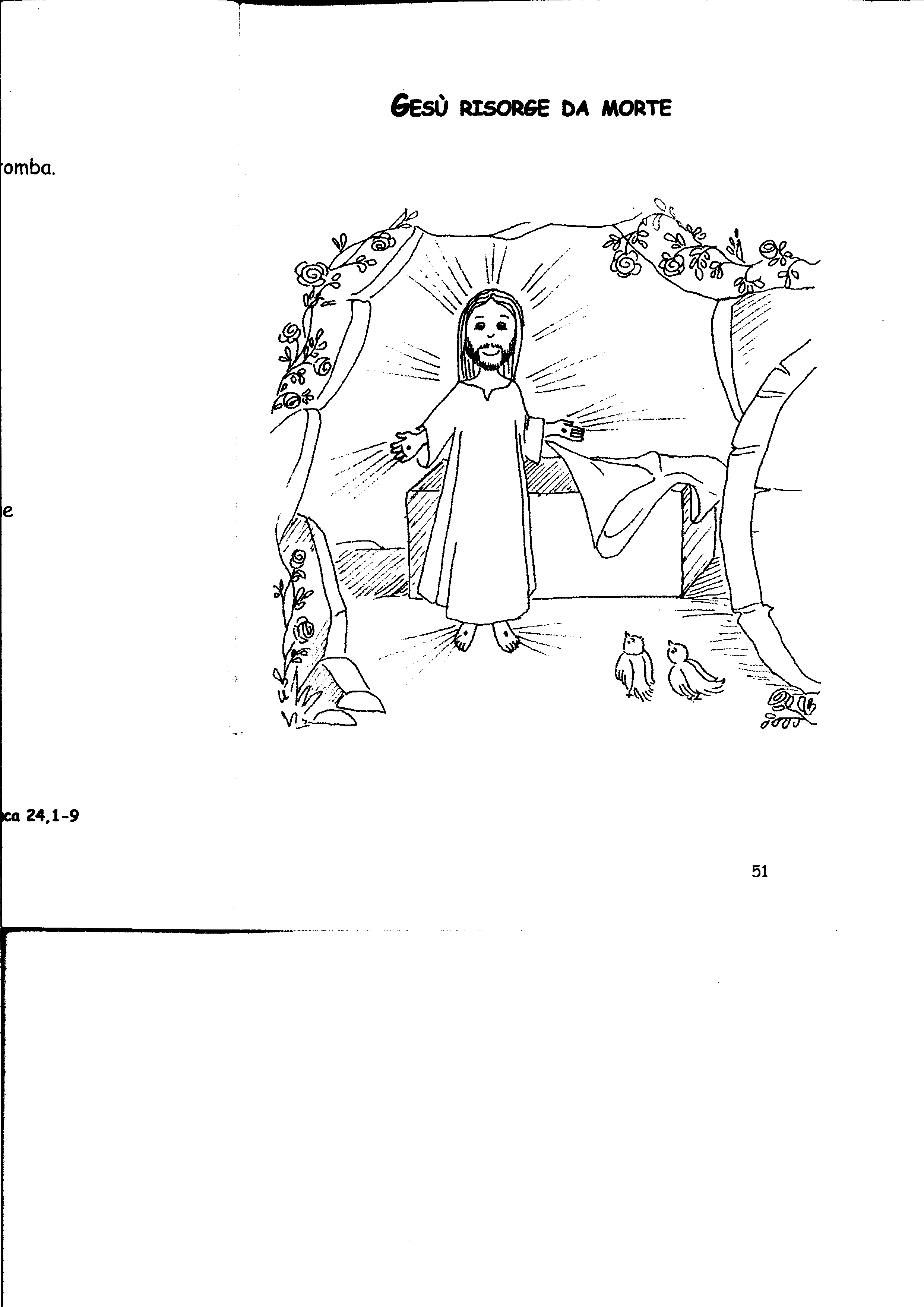 E' risorto
Cristo
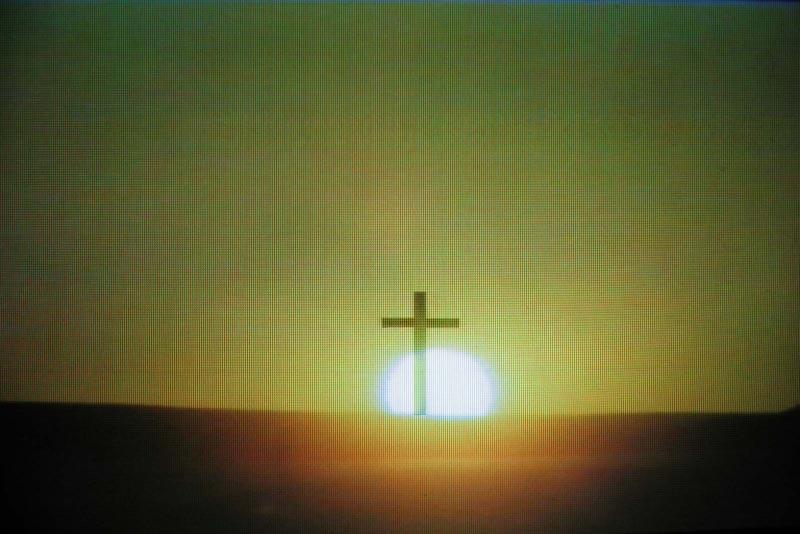 È un'alba nuova, 
risorto è Gesù:
la gioia esplode tra noi;
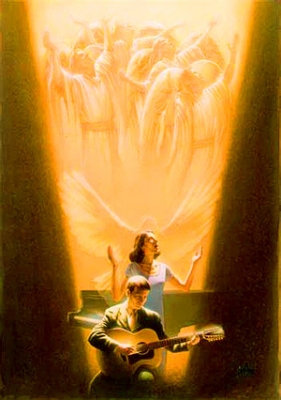 la Chiesa canta: 
alleluia,
Cristo Risorto 
è novità.
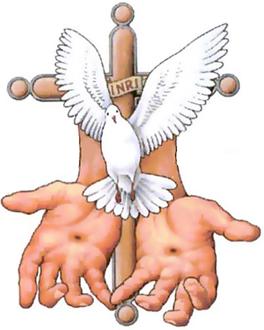 Dona lo Spirito 
a tutti noi,
la pace 
ai discepoli suoi;
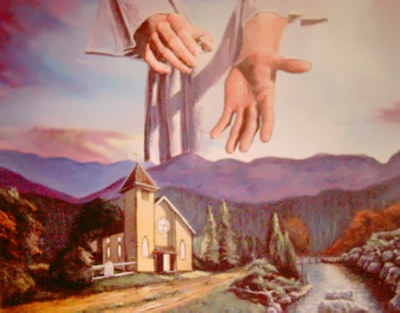 l'uomo rinasce a libertà,
grida l'annuncio di novità.
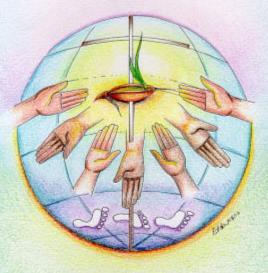 È RISORTO CRISTO, ALLELUIA!
UNO SPIRITO NUOVO EFFONDERÀ
E IL MONDO INTERO RINNOVERÀ.
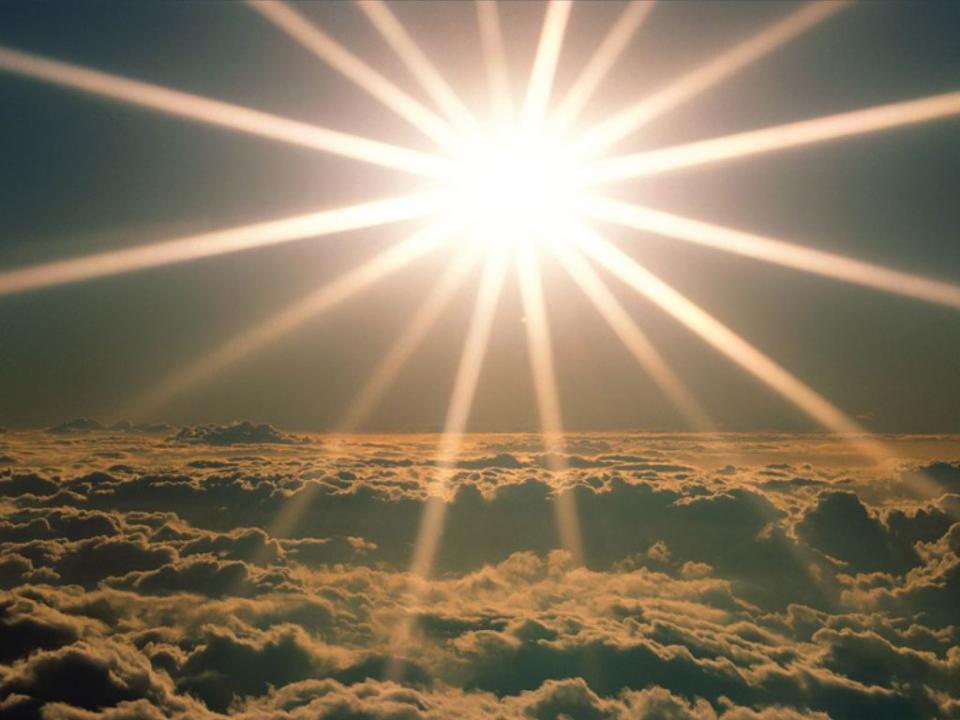 È RISORTO CRISTO, ALLELUIA!
UNO SPIRITO NUOVO EFFONDERÀ
E IL MONDO INTERO RINNOVERÀ.
Nel nome del Padre, e del Figlio 
e dello Spirito Santo.			
Amen. 

Il Signore sia con voi.
E con il tuo spirito.
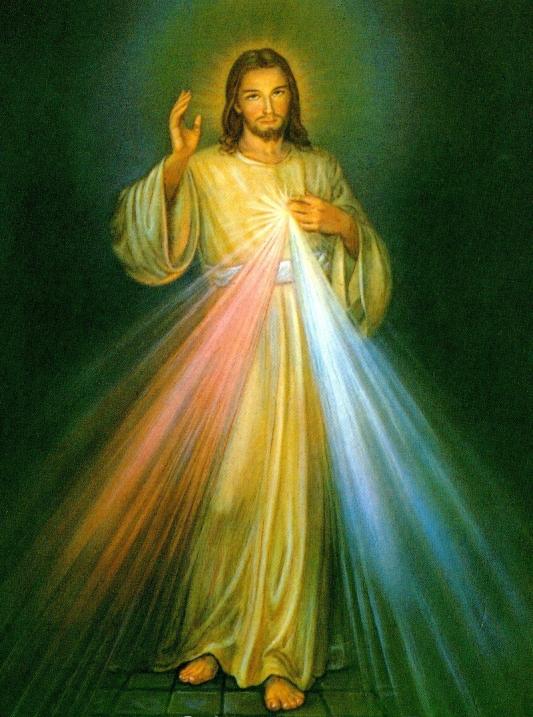 Confesso a Dio Onnipotente 
e a voi fratelli che ho molto peccato in pensieri, 
parole, opere e omissioni. 
Per mia colpa, mia colpa, 
mia grandissima colpa, 
e supplico la Beata sempre Vergine Maria, gli angeli, i Santi 
e voi fratelli di pregare per me 
il Signore Dio nostro.
Dio, Padre buono, 
che ci perdona sempre 
quando siamo pentiti di vero cuore, abbia misericordia di noi, 
perdoni i nostri peccati 
e ci conduca alla vita eterna.
Amen.
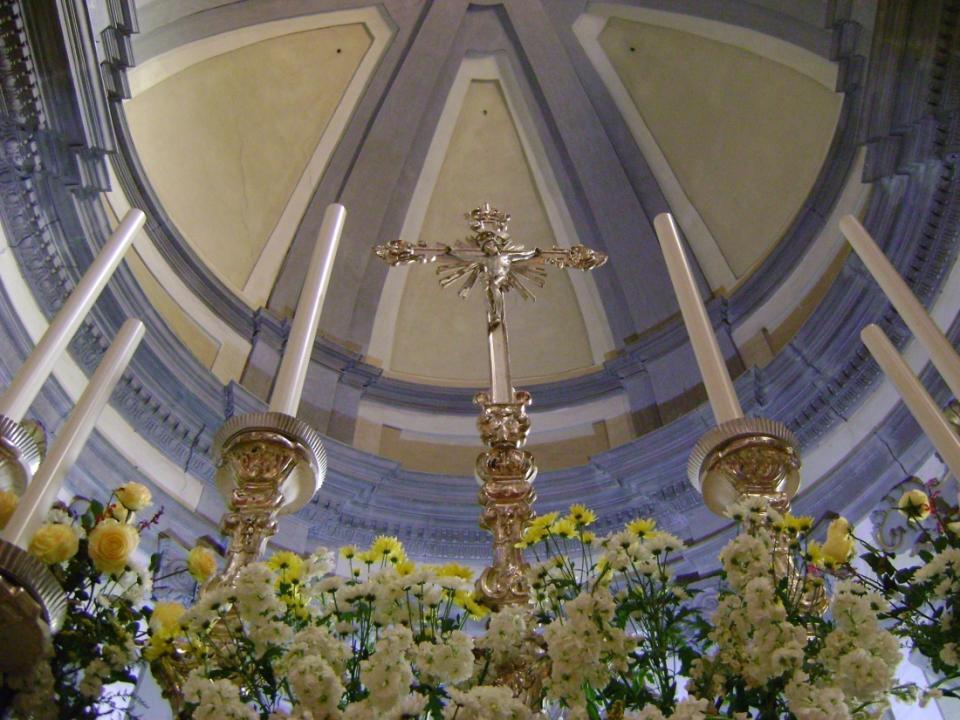 Gloria, gloria 
in cielo a Dio 
e pace in terra 
agli uomini 
di buona volontà.
Ti lodiamo, 
ti benediciamo, rendiamo grazie per la tua infinita bontà.
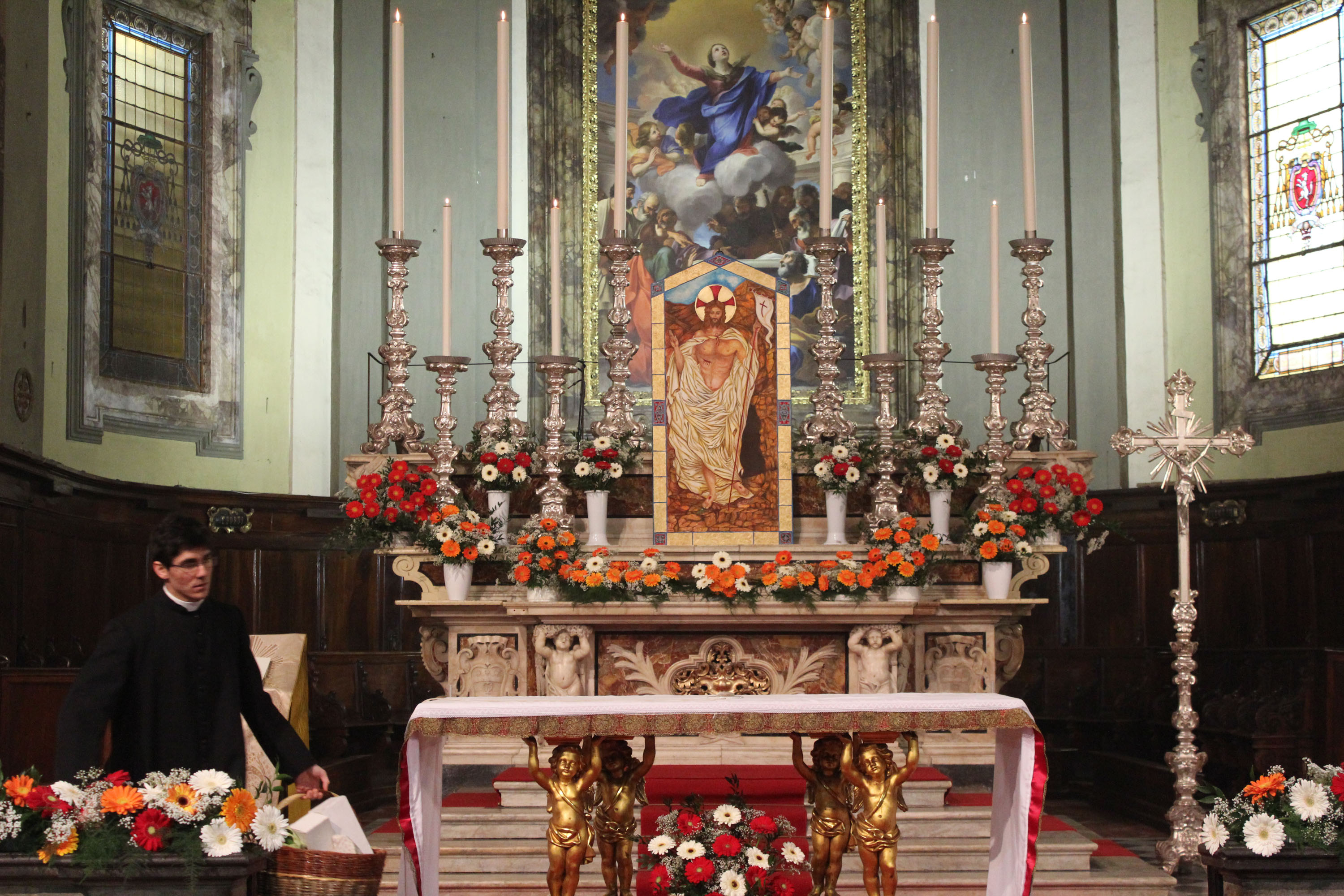 Signore Dio, Re del cielo, Dio Padre Onnipotente.
Signore Dio, Agnello di Dio,
abbi pietà, pietà di noi, 
pietà di noi.
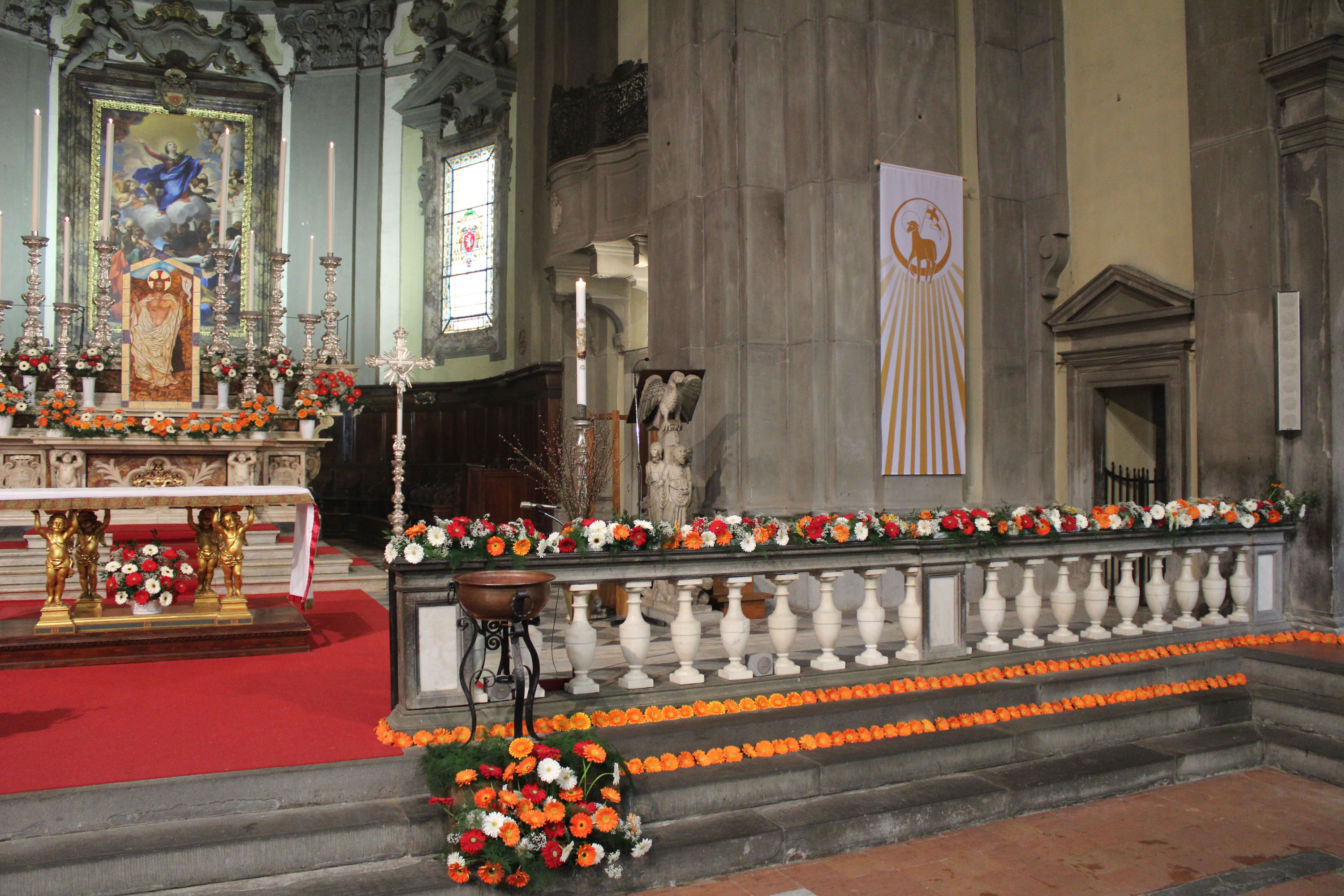 Gloria, gloria 
in cielo a Dio 
e pace in terra 
agli uomini 
di buona volontà.
Ti adoriamo, 
ti glorifichiamo, rendiamo grazie per la tua infinita bontà.
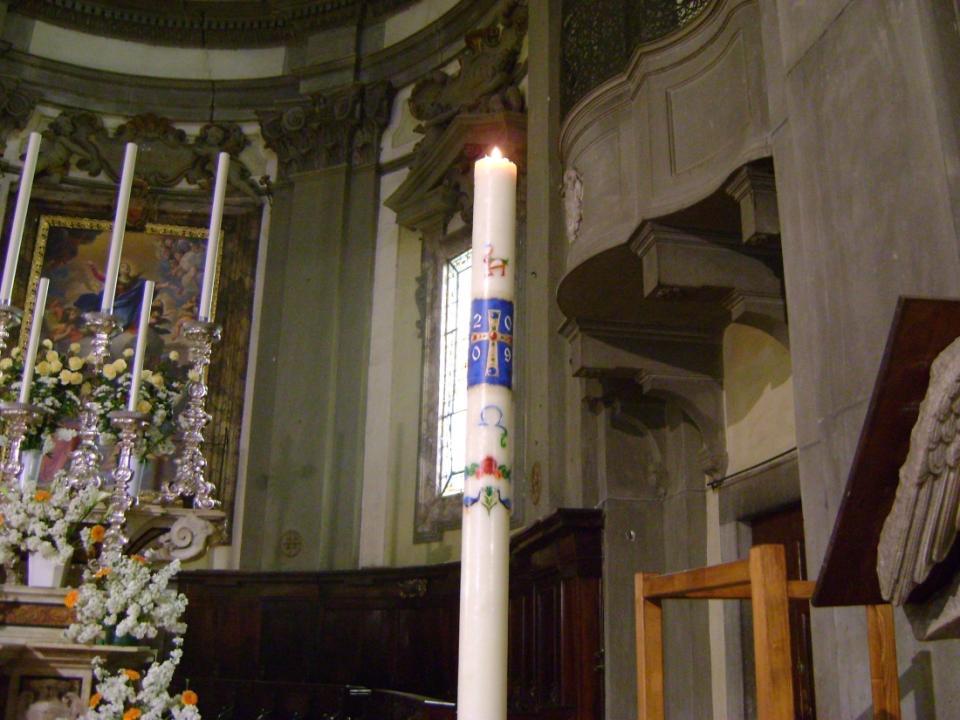 Tu che togli i peccati del mondo, accogli la nostra supplica.
Tu che siedi alla destra 
del Padre, 
abbi pietà, 
pietà di noi, 
pietà di noi.
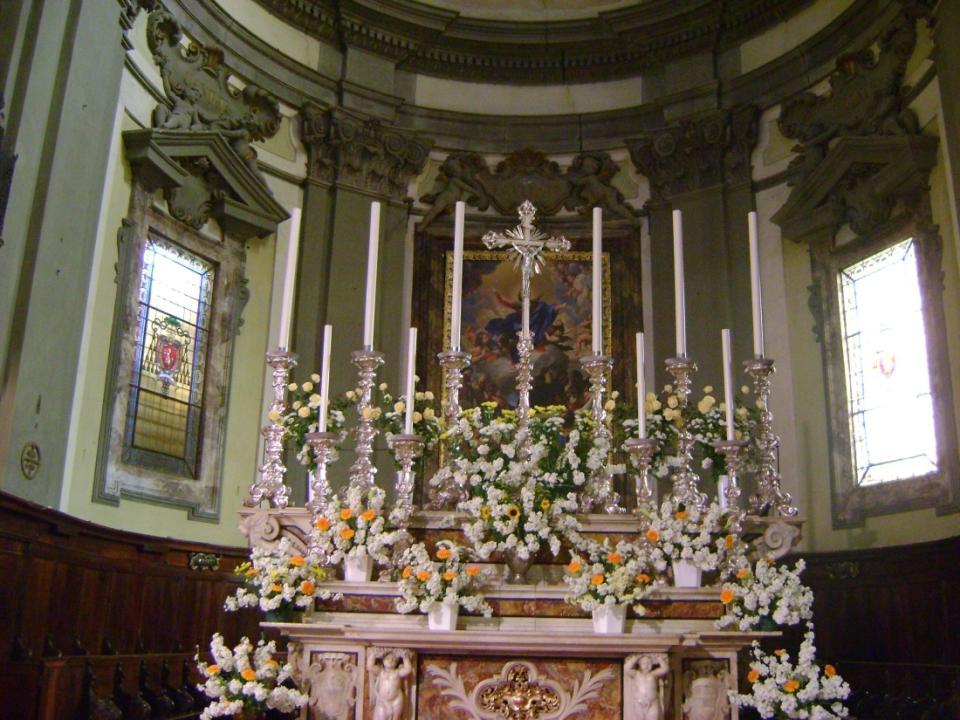 Perché solo tu il Santo, solo il Signore, solo tu l’Altissimo Gesù; con lo Spirito Santo, nella gloria di Dio Padre Onnipotente. Amen.
Padre misericordioso, accresci in noi la luce della fede, perché nei segni sacramentali della Chiesa riconosciamo il tuo Figlio, che continua a manifestarsi ai suoi discepoli, e donaci il tuo Spirito, per proclamare davanti a tutti che Gesù è il Signore. Egli è Dio, e vive e regna con te, nell'unità dello Spirito Santo, per tutti i secoli dei secoli.												Amen.
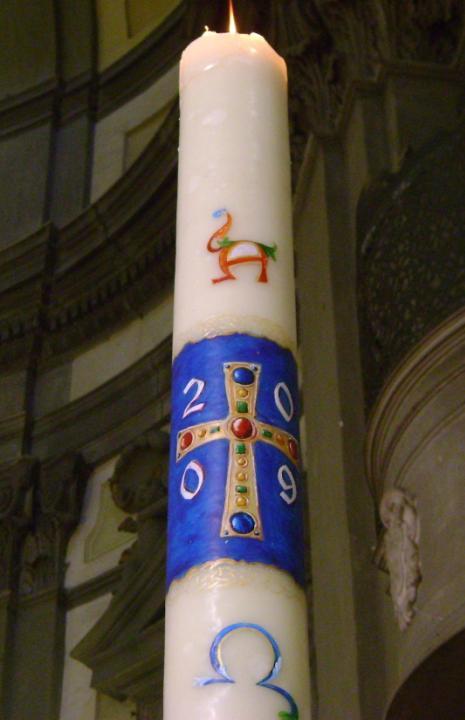 Liturgia
della
PAROLA
Dagli Atti degli Apostoli
In quei giorni, il sommo sacerdote interrogò gli apostoli dicendo: «Non vi avevamo espressamente proibito di insegnare in questo nome? Ed ecco, avete riempito Gerusalemme del vostro insegnamento e volete far ricadere su di noi il sangue di quest’uomo».
Rispose allora Pietro insieme agli apostoli: «Bisogna obbedire a Dio invece che agli uomini. Il Dio dei nostri padri ha risuscitato Gesù, che voi avete ucciso appendendolo a una croce. Dio lo ha innalzato alla sua destra come capo e salvatore, per dare a Israele conversione e perdono dei peccati. E di questi fatti siamo testimoni noi e lo Spirito Santo, che Dio ha dato a quelli che gli obbediscono».
Fecero flagellare gli apostoli e ordinarono loro di non parlare nel nome di Gesù. Quindi li rimisero in libertà. Essi allora se ne andarono via dal Sinedrio, lieti di essere stati giudicati degni di subire oltraggi per il nome di Gesù.

Parola di Dio.     Rendiamo grazie a Dio.
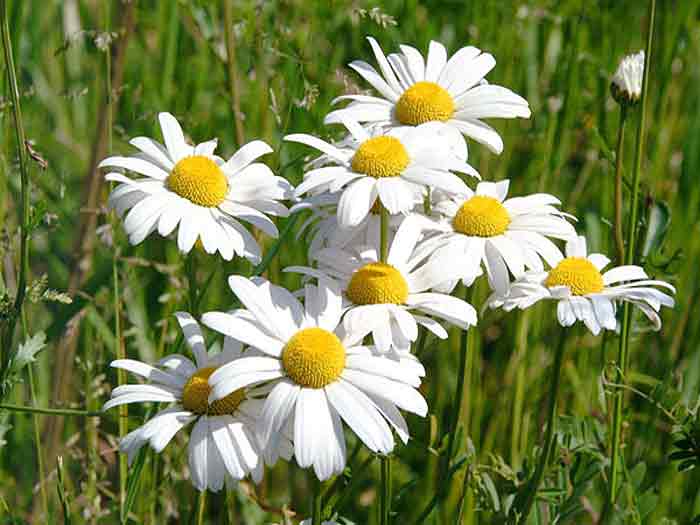 Salmo responsoriale
Alleluia, alleluia, alleluia.
Ti esalterò, Signore, perché mi hai risollevato, non hai permesso ai miei nemici di gioire su di me. Signore, hai fatto risalire la mia vita dagli inferi, mi hai fatto rivivere perché non scendessi nella fossa.
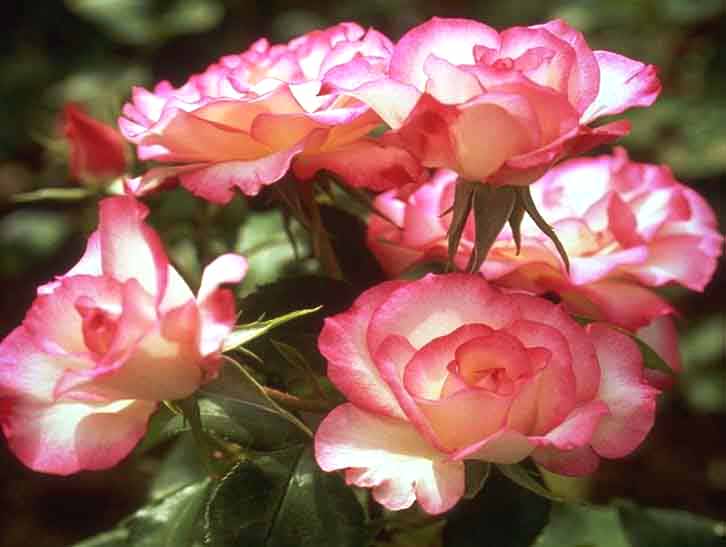 Cantate inni al Signore, o suoi fedeli, della sua santità celebrate il ricordo, perché la sua collera dura un istante, la sua bontà per tutta la vita. Alla sera ospite è il pianto
e al mattino la gioia.
Alleluia, alleluia, alleluia.
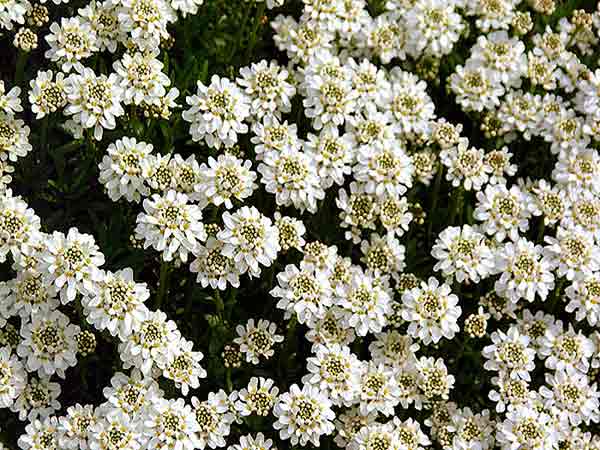 Ascolta, Signore, abbi pietà di me, Signore, vieni in mio aiuto! Hai mutato il mio lamento in danza, Signore, mio Dio, ti renderò grazie per sempre.
Alleluia, alleluia, alleluia.
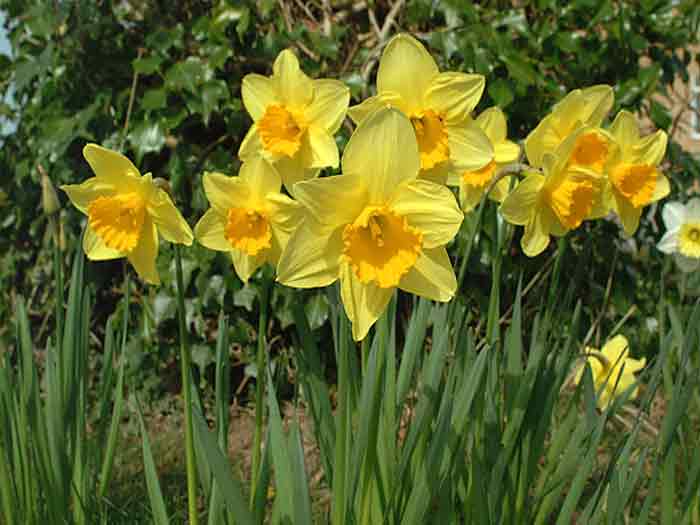 Alleluia
Cristo è risorto, lui che ha creato il mondo, e ha salvato gli uomini nella sua misericordia.
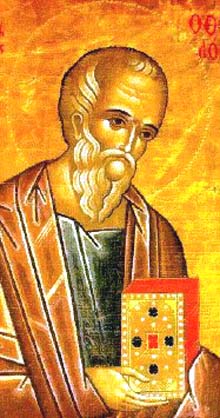 Il Signore sia con voi.
E con il tuo spirito.

Dal Vangelo 
secondo Giovanni.
Gloria a te, o Signore.
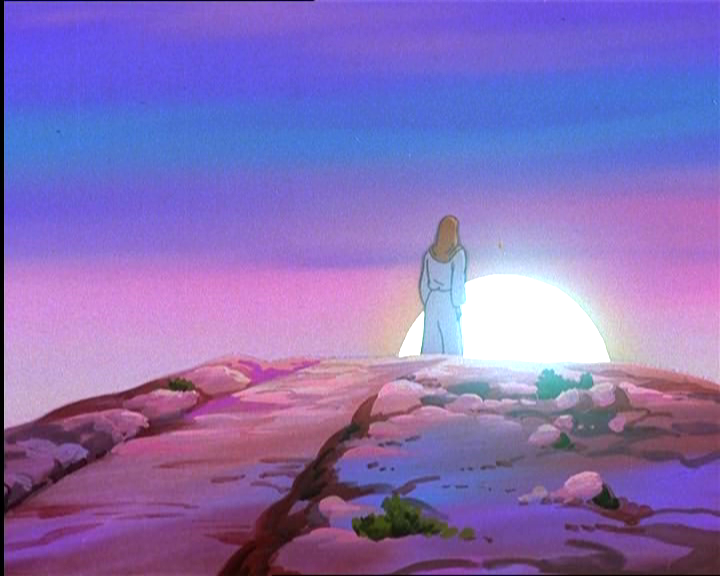 In quel tempo, Gesù si manifestò di nuovo ai discepoli sul mare di Tiberìade. E si manifestò così:
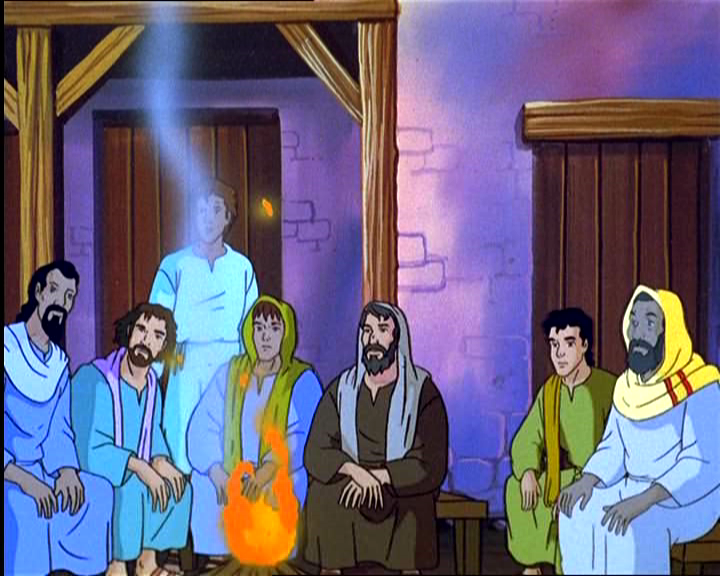 si trovavano insieme Simon Pietro, Tommaso detto Dìdimo, Natanaèle di Cana di Galilea, i figli di Zebedèo e altri due discepoli.
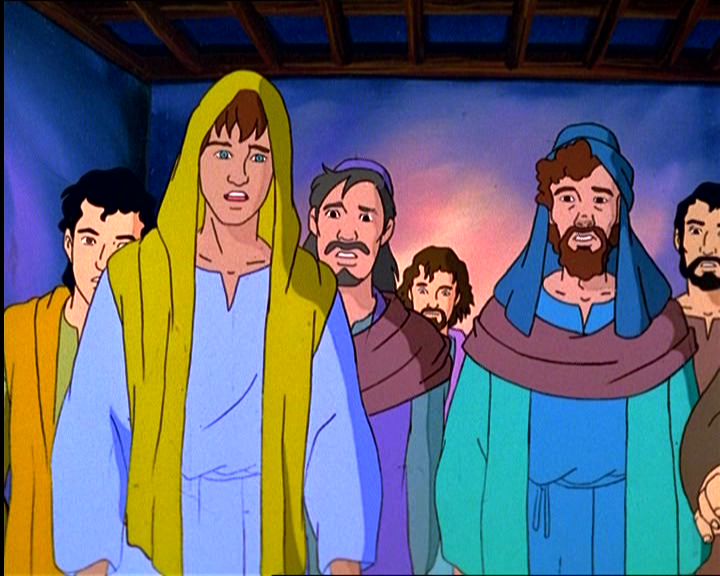 Disse loro Simon Pietro: «Io vado a pescare». Gli dissero: «Veniamo anche noi con te».
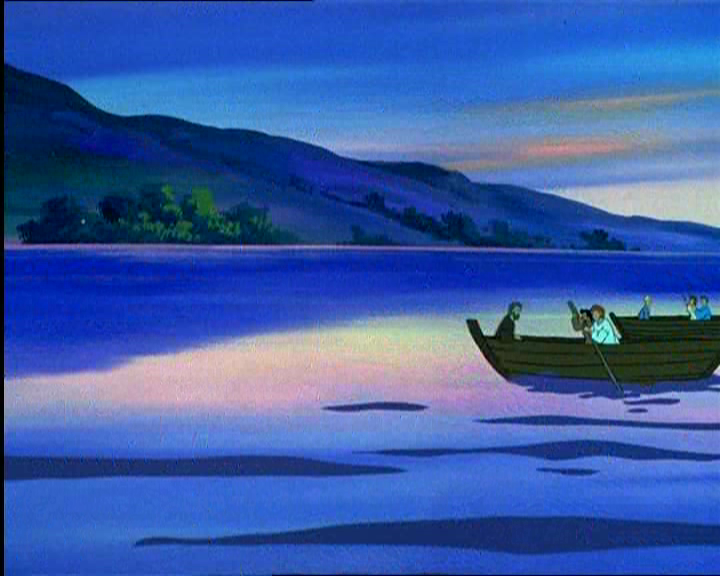 Allora uscirono e salirono sulla barca;
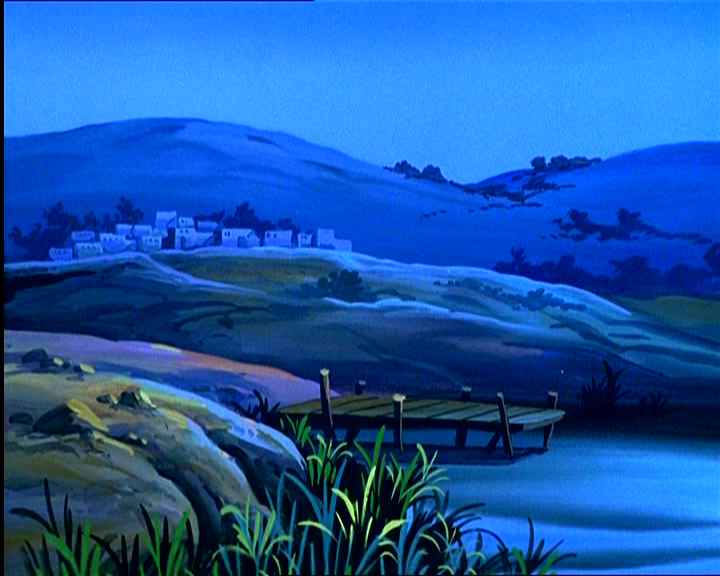 ma quella notte non presero nulla.
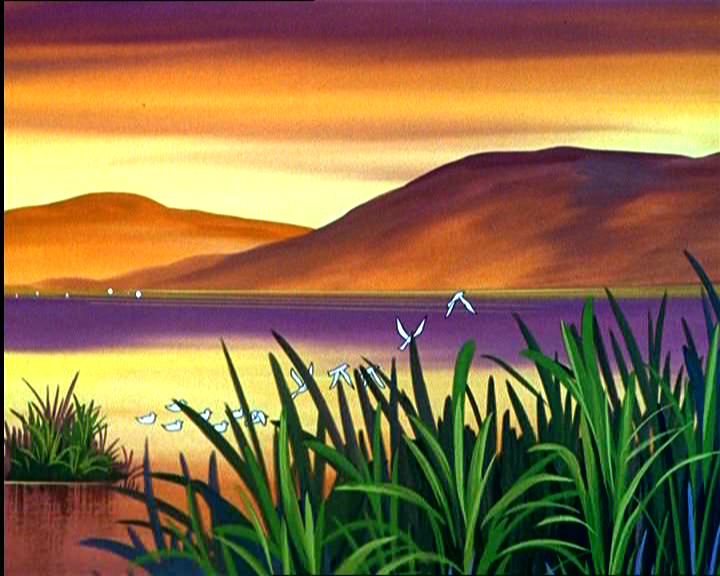 Quando già era l'alba
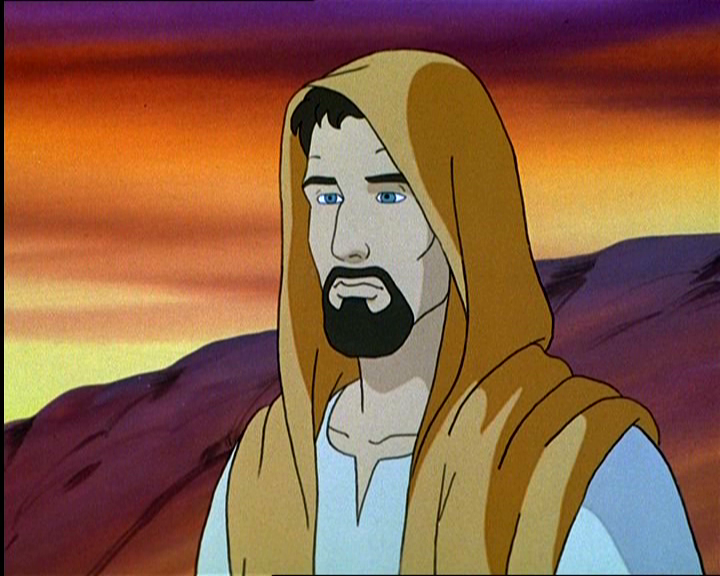 Gesù stette sulla riva, ma i discepoli non si erano accorti che era Gesù.
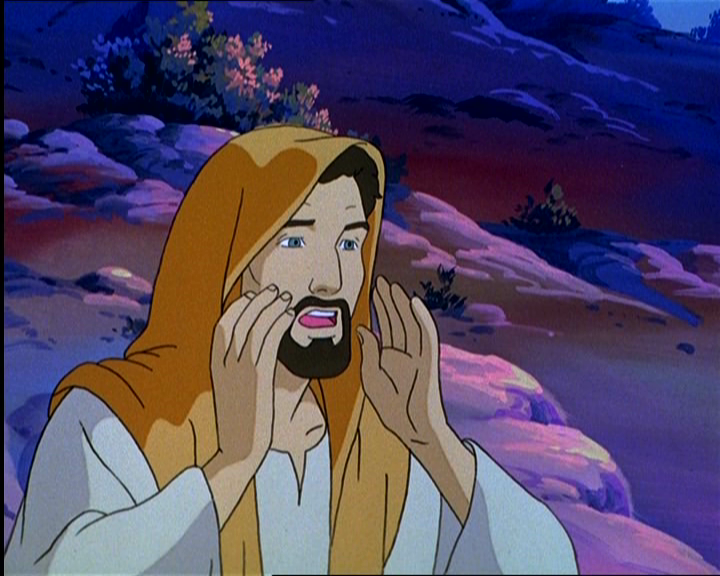 Gesù disse loro: «Figlioli, 
non avete nulla da mangiare?».
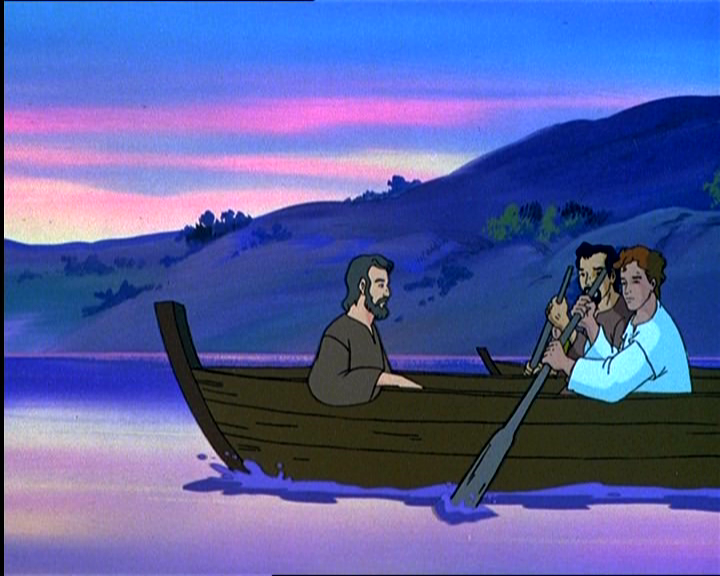 Gli risposero: “No”.
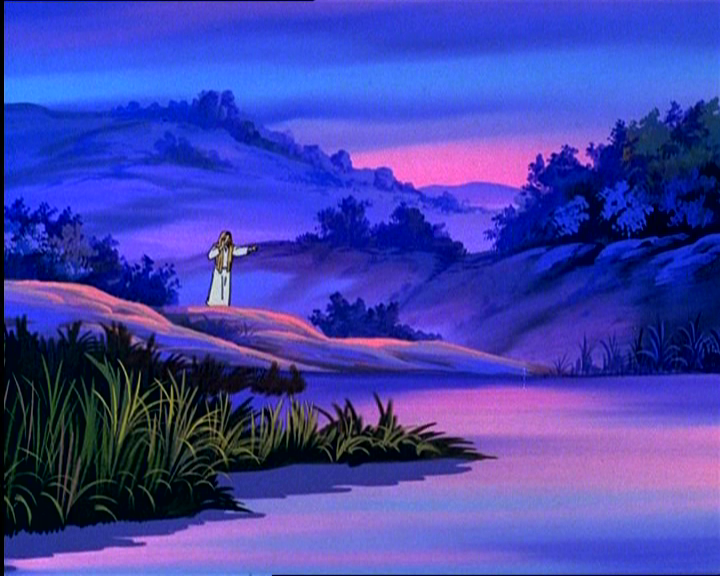 Allora egli disse loro: 
«Gettate la rete dalla parte destra 
della barca e troverete».
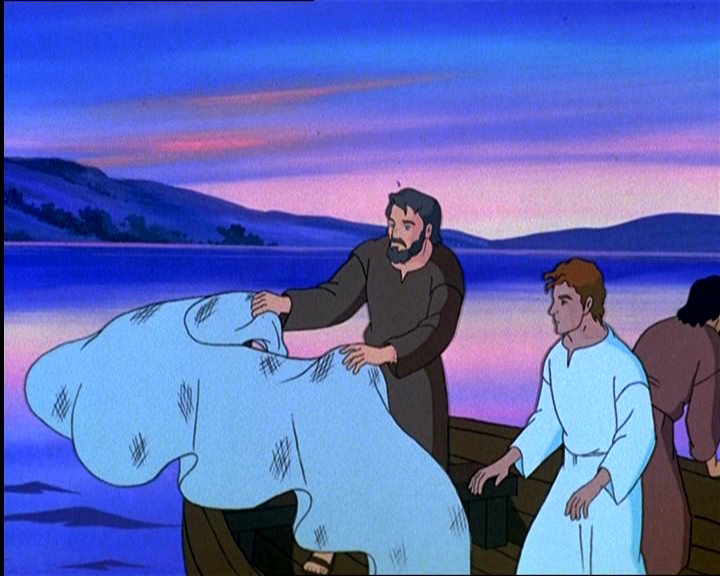 La gettarono
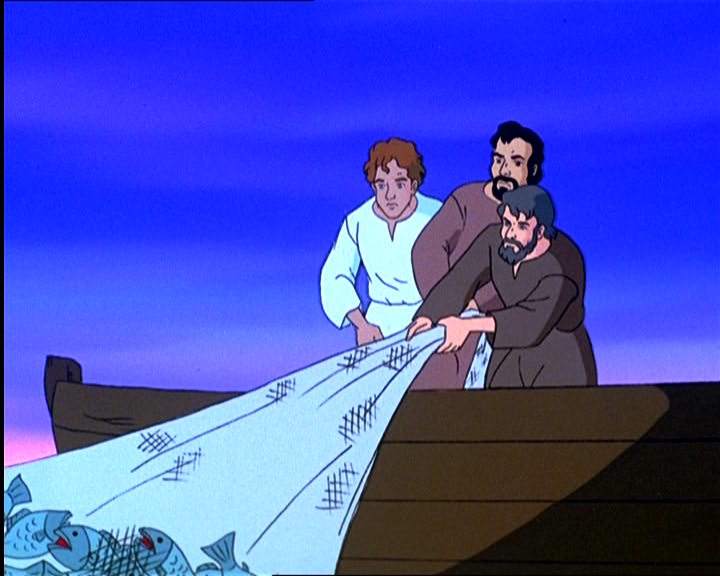 e non riuscivano più a tirarla su 
per la grande quantità di pesci.
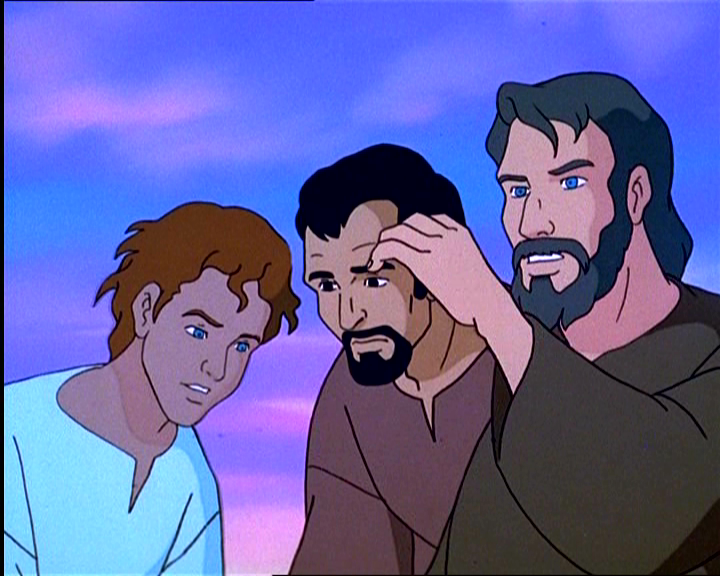 Allora quel discepolo che Gesù amava disse a Pietro: «È il Signore!».
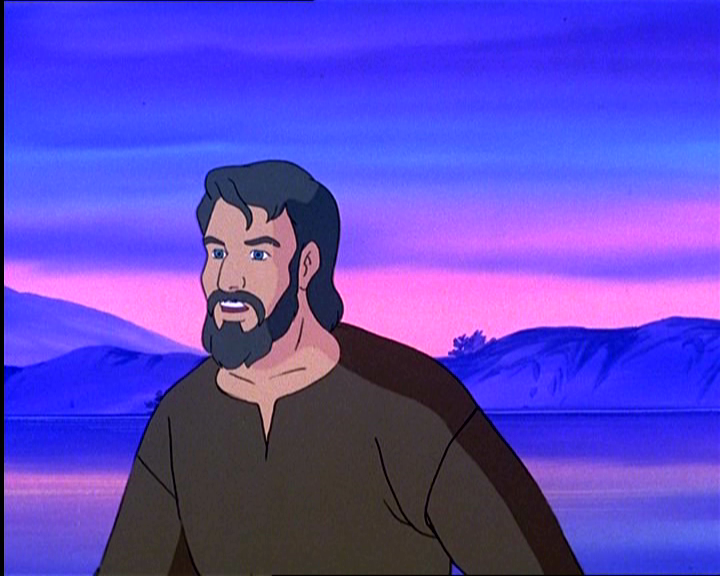 Simon Pietro, appena udì che era il Signore, si strinse la veste attorno ai fianchi, perché era svestito, e si gettò in mare.
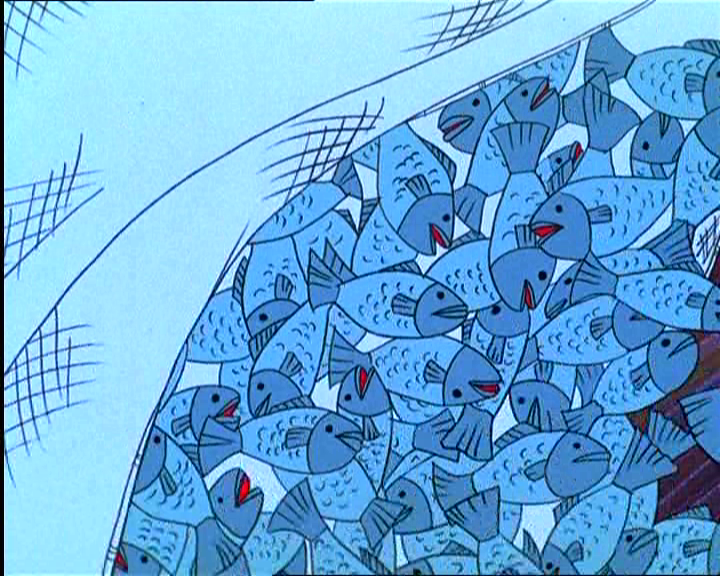 Gli altri discepoli invece vennero con la barca, trascinando la rete piena di pesci: non erano infatti lontani da terra se non un centinaio di metri.
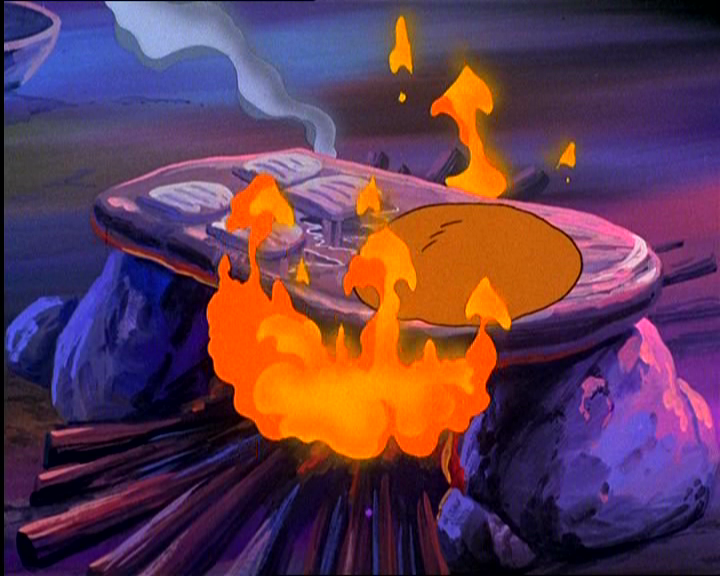 Appena scesi a terra, videro un fuoco 
di brace con del pesce sopra, e del pane.
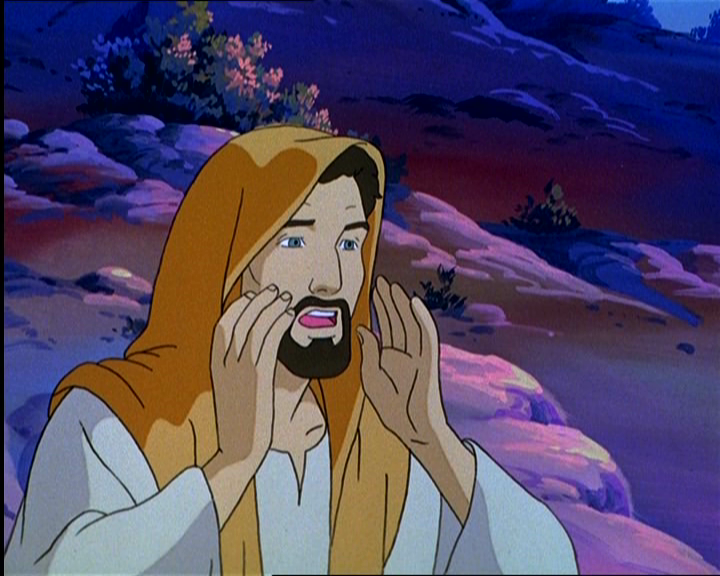 Disse loro Gesù: 
«Portate un po’ del pesce 
che avete preso ora».
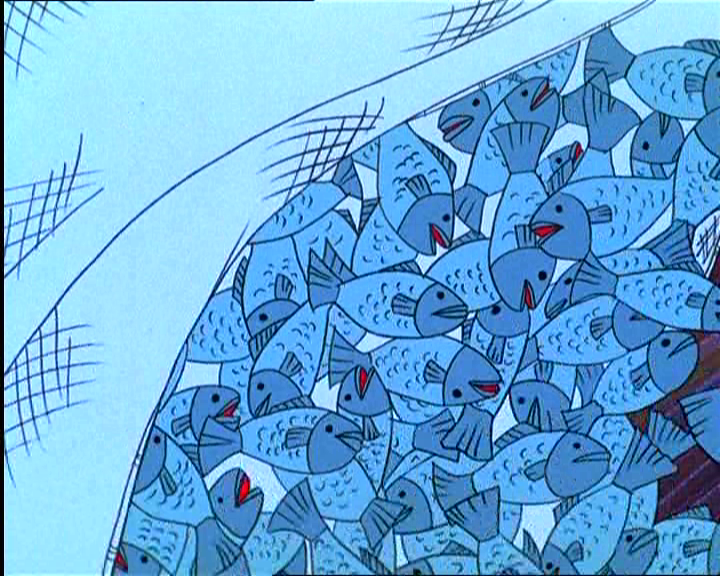 Allora Simon Pietro salì nella barca
 e trasse a terra la rete piena di centocinquantatré grossi pesci. E benché fossero tanti, la rete non si squarciò.
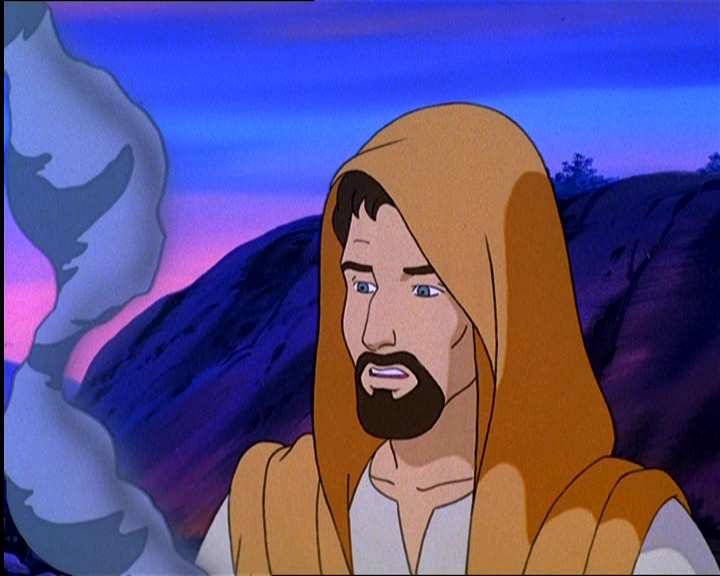 Gesù disse loro: 
«Venite a mangiare».
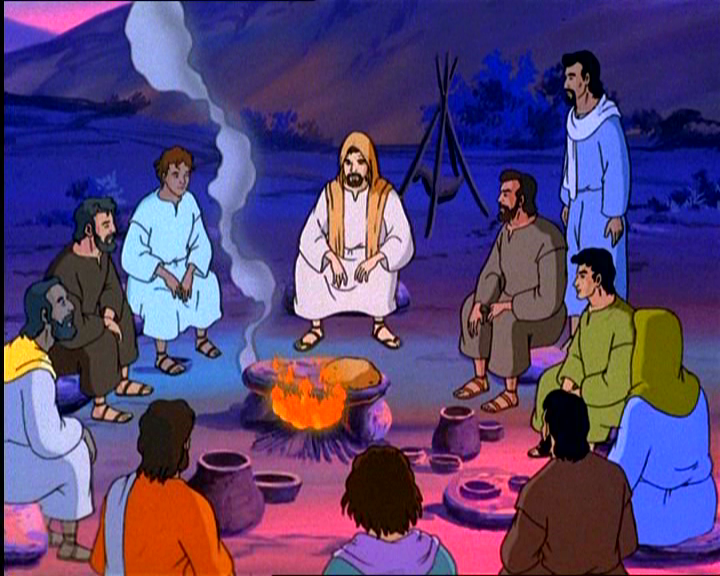 E nessuno dei discepoli osava domandargli: «Chi sei?», 
perché sapevano bene 
che era il Signore.
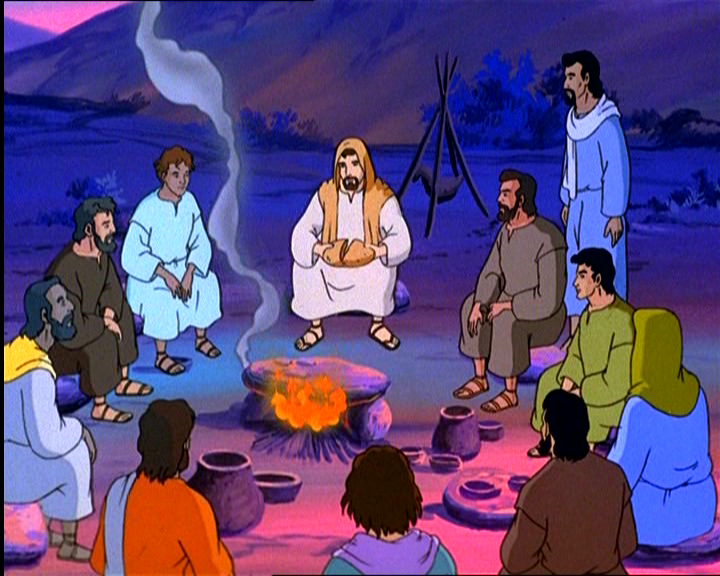 Gesù si avvicinò, prese il pane 
e lo diede loro, e così pure il pesce.
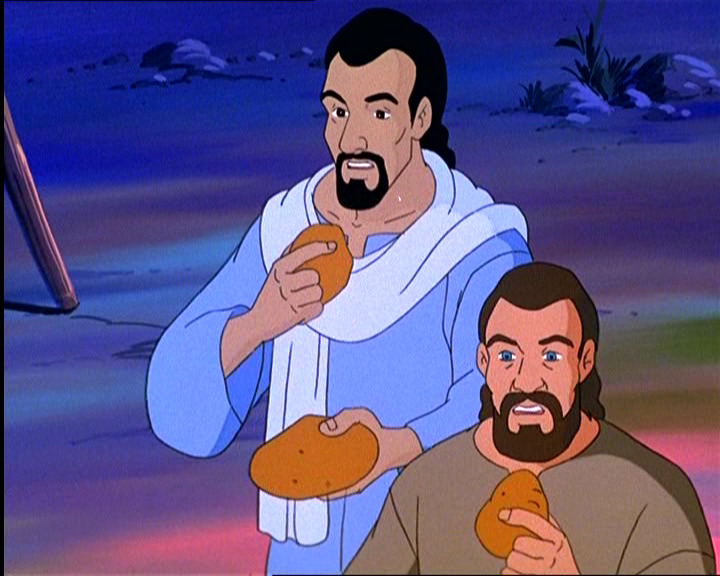 Era la terza volta che Gesù si manifestava ai discepoli, dopo essere risorto dai morti.
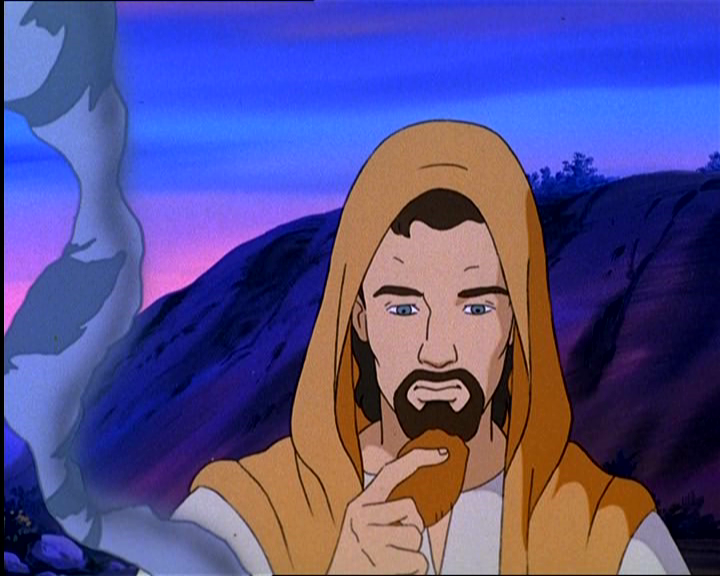 Quand’ebbero mangiato, Gesù disse a Simon Pietro: «Simone, figlio di Giovanni, mi ami più di costoro?».
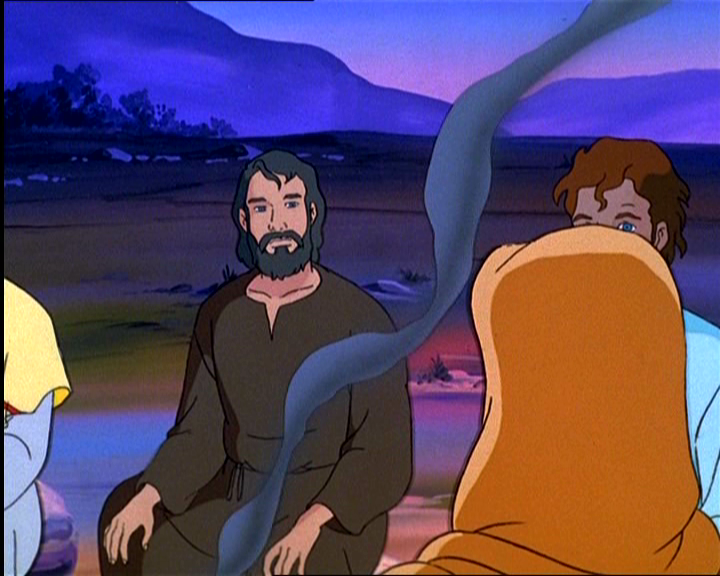 Gli rispose: «Certo, Signore, tu lo sai che ti voglio bene». Gli disse: «Pasci i miei agnelli».
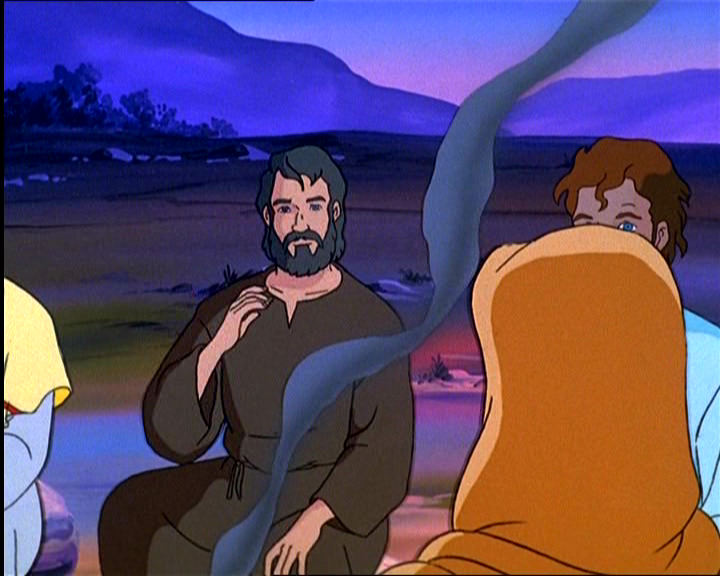 Gli disse di nuovo, per la seconda volta: «Simone, figlio di Giovanni, mi ami?». Gli rispose: «Certo, Signore, tu lo sai che ti voglio bene». Gli disse: «Pascola le mie pecore».
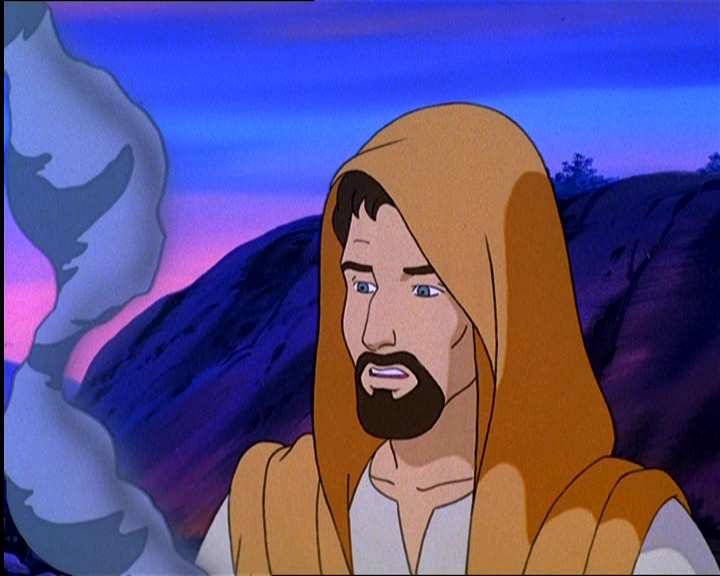 Gli disse per la terza volta: «Simone, figlio di Giovanni, mi vuoi bene?».
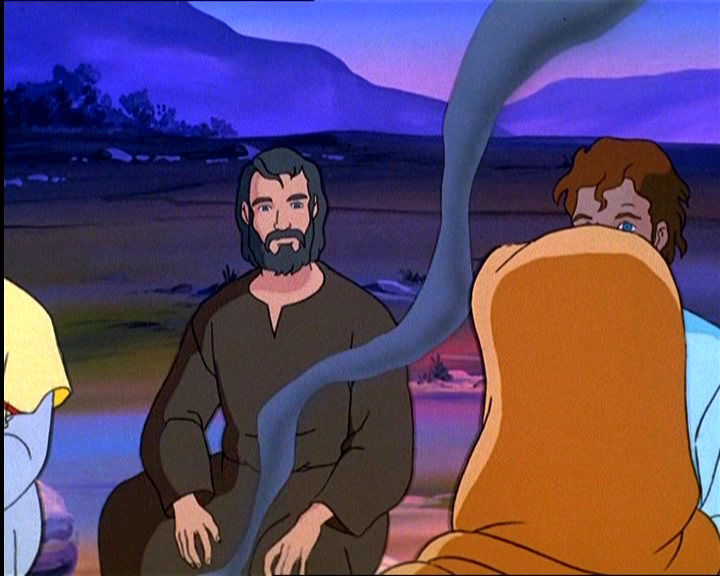 Pietro rimase addolorato che per la terza volta gli domandasse: «Mi vuoi bene?», e gli disse:
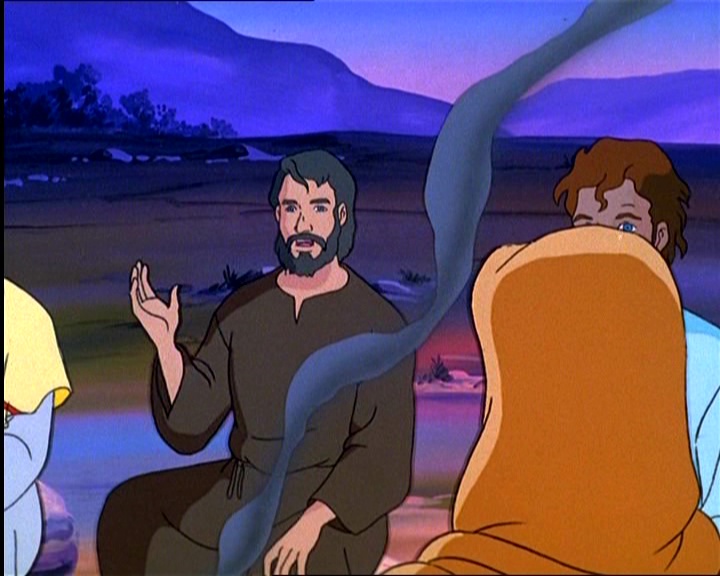 «Signore, tu conosci tutto; tu sai che ti voglio bene». Gli rispose Gesù: «Pasci le mie pecore.
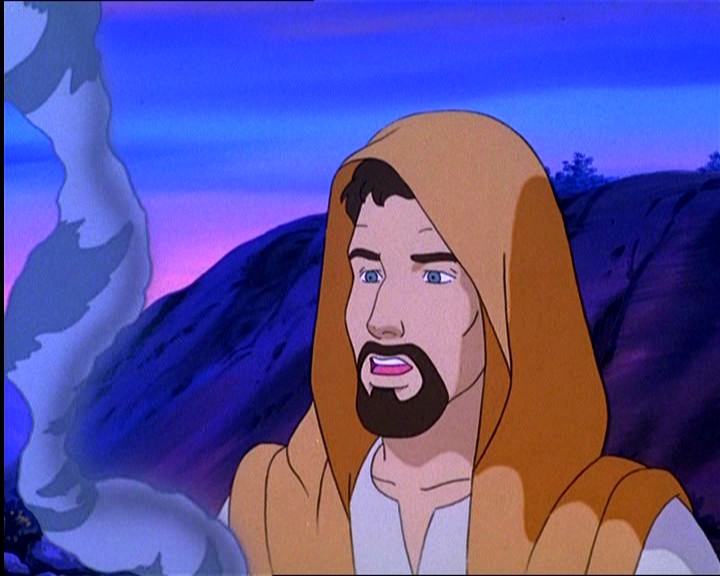 In verità, in verità io ti dico: quando eri più giovane ti vestivi da solo e andavi dove volevi;
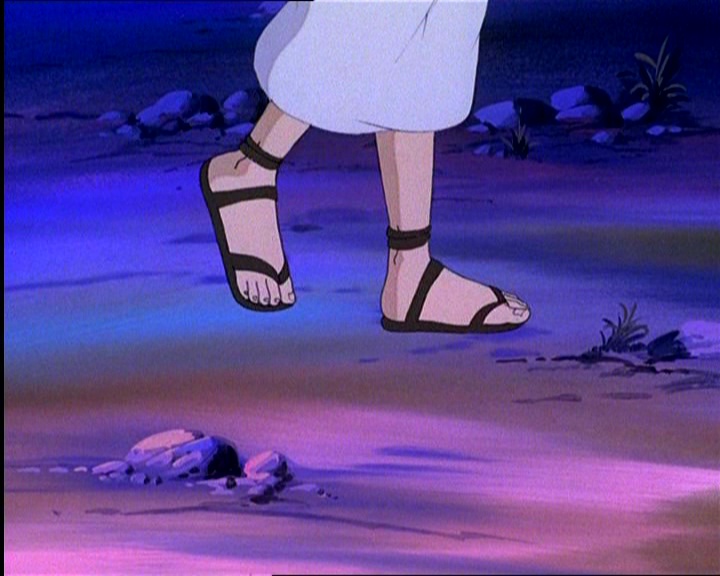 ma quando sarai vecchio tenderai le tue mani, e un altro ti vestirà e ti porterà dove tu non vuoi».
Questo disse per indicare con quale morte egli avrebbe glorificato Dio.
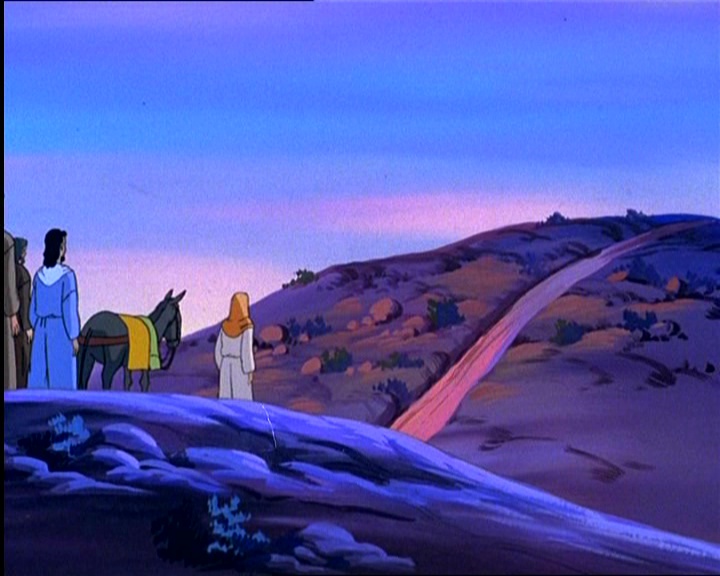 E, detto questo, aggiunse: «Seguimi».
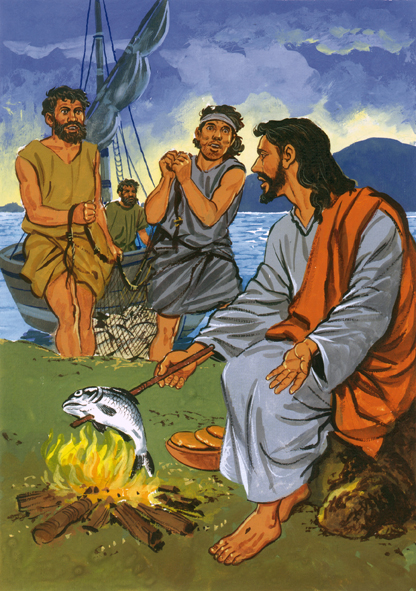 Parola
del
Signore.
Lode a te, o Cristo.
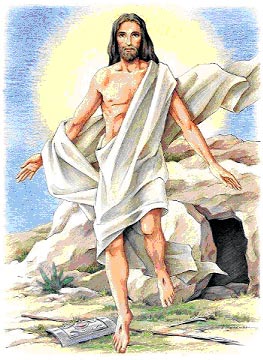 Io credo in Dio, Padre onnipotente, creatore del cielo e della terra; e in Gesù Cristo, suo unico Figlio, nostro Signore, il quale fu concepito di Spirito Santo, nacque da Maria Vergine, patì sotto Ponzio Pilato, fu crocifisso, morì e fu sepolto; discese agli inferi;
il terzo giorno risuscitò da morte; salì al cielo, siede alla destra di Dio Padre onnipotente; di là verrà a giudicare i vivi e i morti. Credo nello Spirito Santo, la santa Chiesa cattolica, la comunione dei santi, la remissione dei peccati, la risurrezione della carne, la vita eterna. Amen.
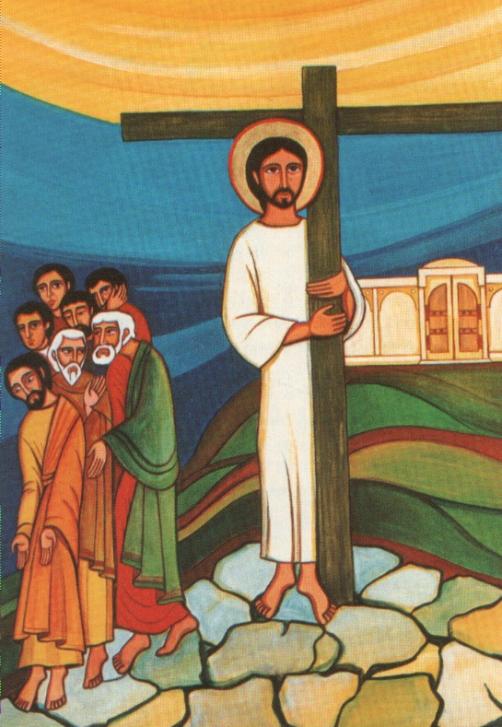 Testimoni dell’Amore
Testimoni dell'amore, 
testimoni del Signore, 
siamo il popolo di Dio 
e annunciamo il regno suo.
Annunciamo la sua pace, 
la speranza della Croce 
che lo Spirito di Dio 
dona a questa umanità.
Il tuo Spirito, Signore, 
in ogni tempo ci fa segno del tuo amore per il mondo.
Tra la gente noi viviamo la tua missione nella fede che ci fa condivisione.
Testimoni dell'amore, 
testimoni del Signore, 
siamo il popolo di Dio 
e annunciamo il regno suo.
Annunciamo la sua pace, 
la speranza della Croce 
che lo Spirito di Dio 
dona a questa umanità.
La Parola della vita noi proclamiamo 
e la storia del tuo amore raccontiamo. Tra la gente noi viviamo una certezza: che tu offri ad ogni uomo 
giorni di grazia.
Testimoni dell'amore, 
testimoni del Signore, 
siamo il popolo di Dio 
e annunciamo il regno suo.
Annunciamo la sua pace, 
la speranza della Croce 
che lo Spirito di Dio 
dona a questa umanità.
Il Signore sia con voi.
E con il tuo spirito. 

In alto i nostri cuori.
Sono rivolti al Signore. 

Rendiamo grazie al Signore nostro Dio.
È cosa buona e giusta.
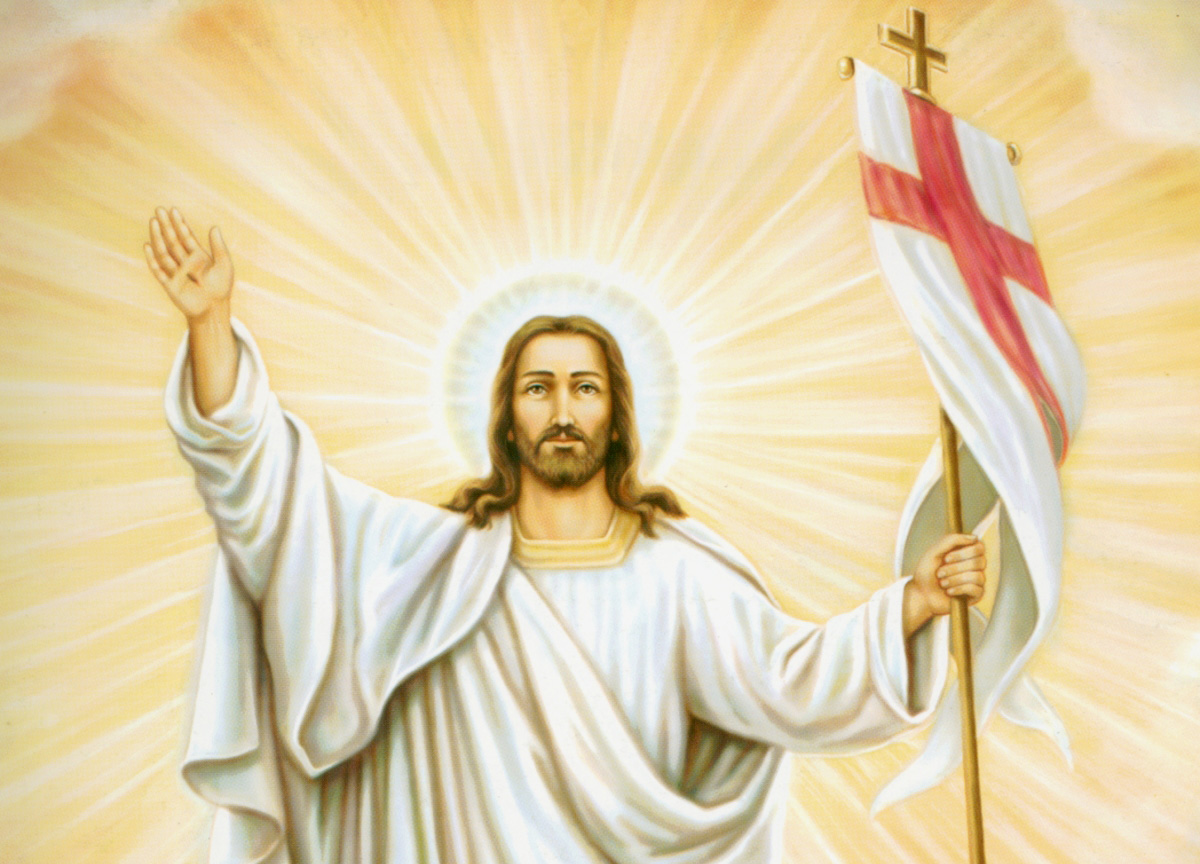 Santo, Santo, Osanna
Santo, Santo, Osanna
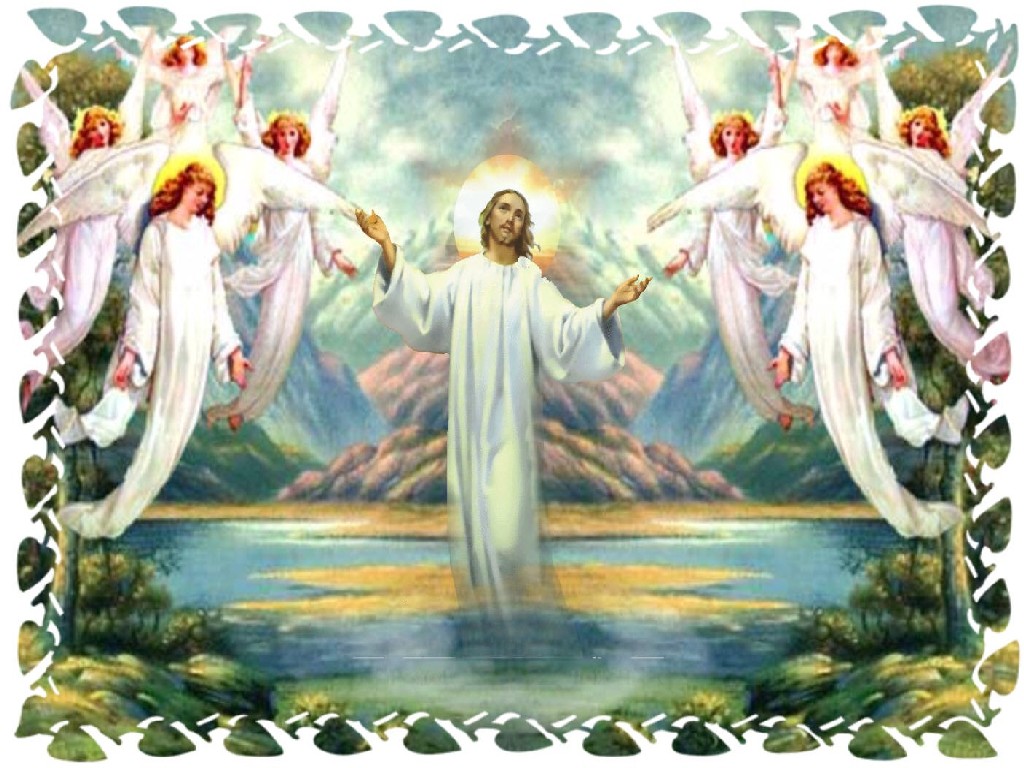 Osanna eh, Osanna eh, 
Osanna a Cristo Signor
Osanna eh, Osanna eh, 
Osanna a Cristo Signor.
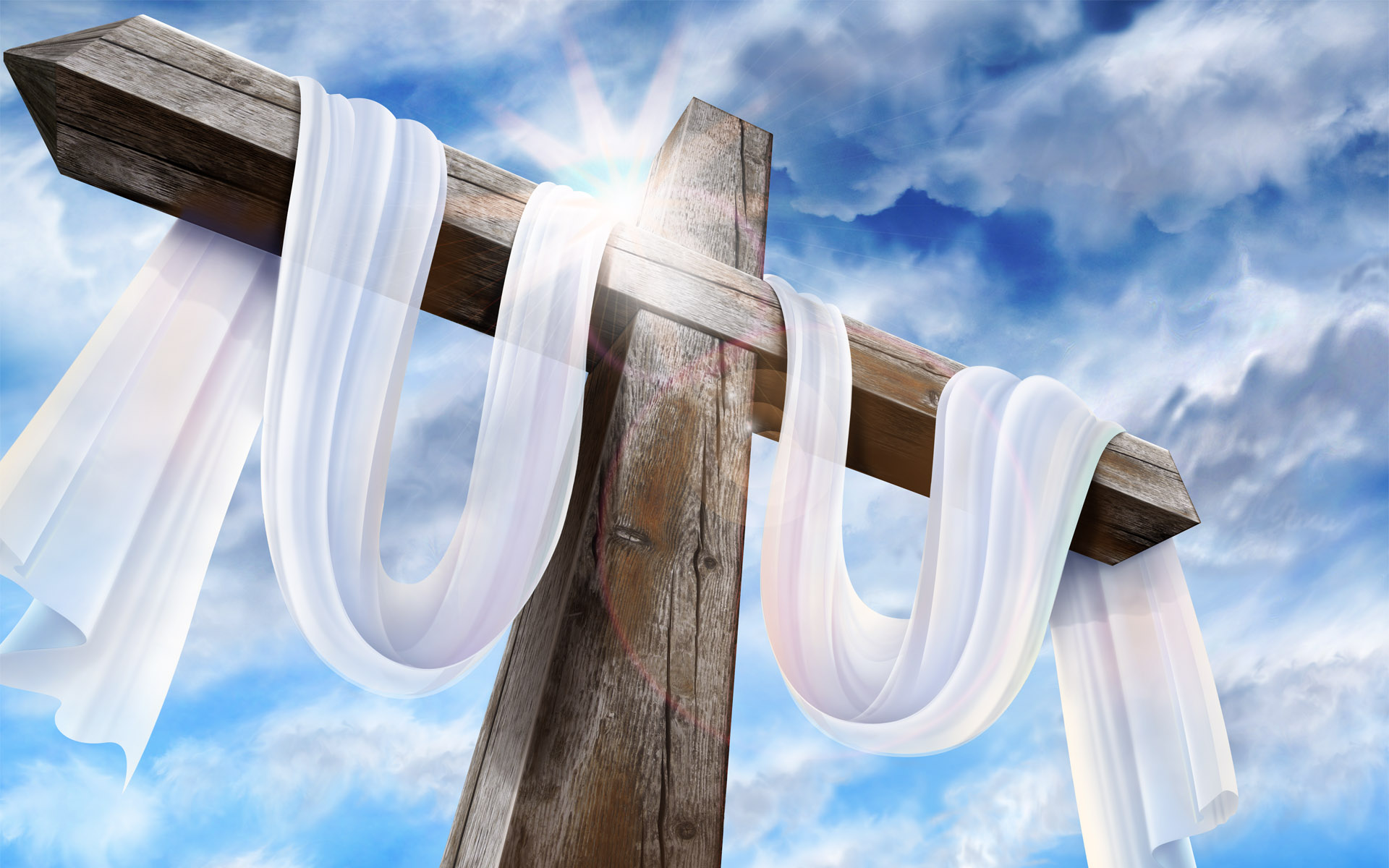 I cieli e la terra o Signore, 
sono pieni di Te
I cieli e la terra o Signore, 
sono pieni di Te
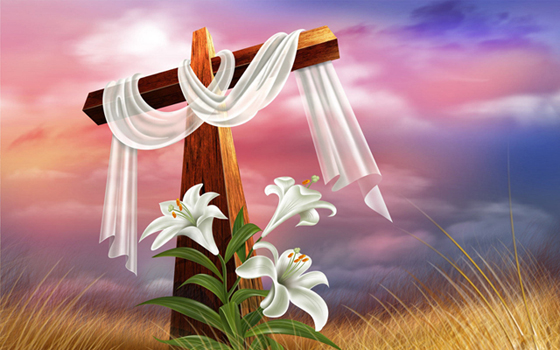 Osanna eh, Osanna eh, 
Osanna a Cristo Signor
Osanna eh, Osanna eh, 
Osanna a Cristo Signor.
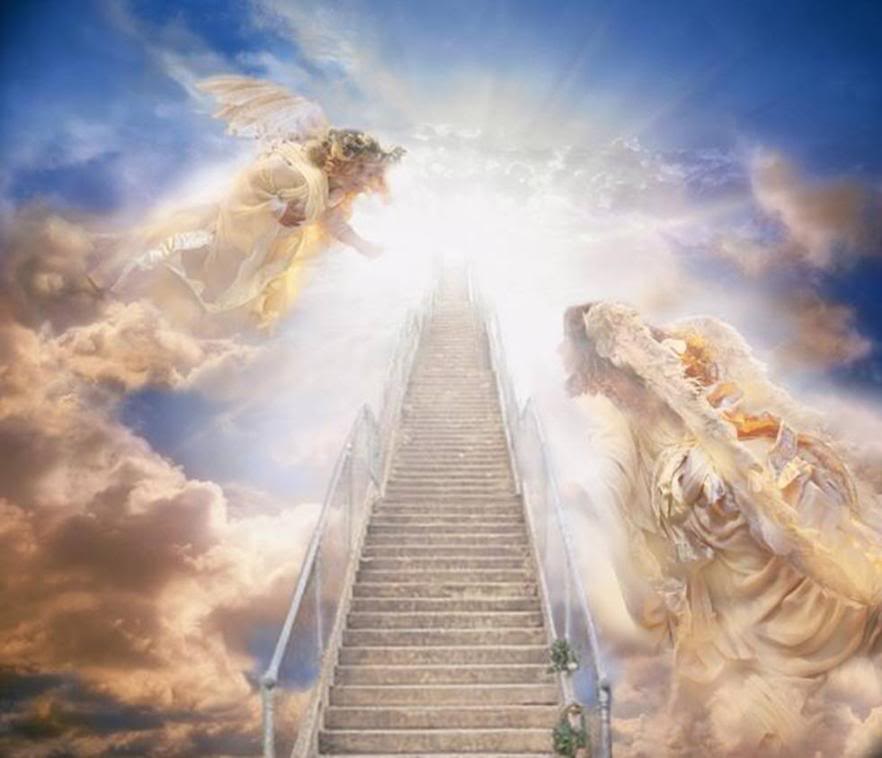 Benedetto colui che viene, 
nel nome del Signor 
Benedetto colui che viene, 
nel nome del Signor
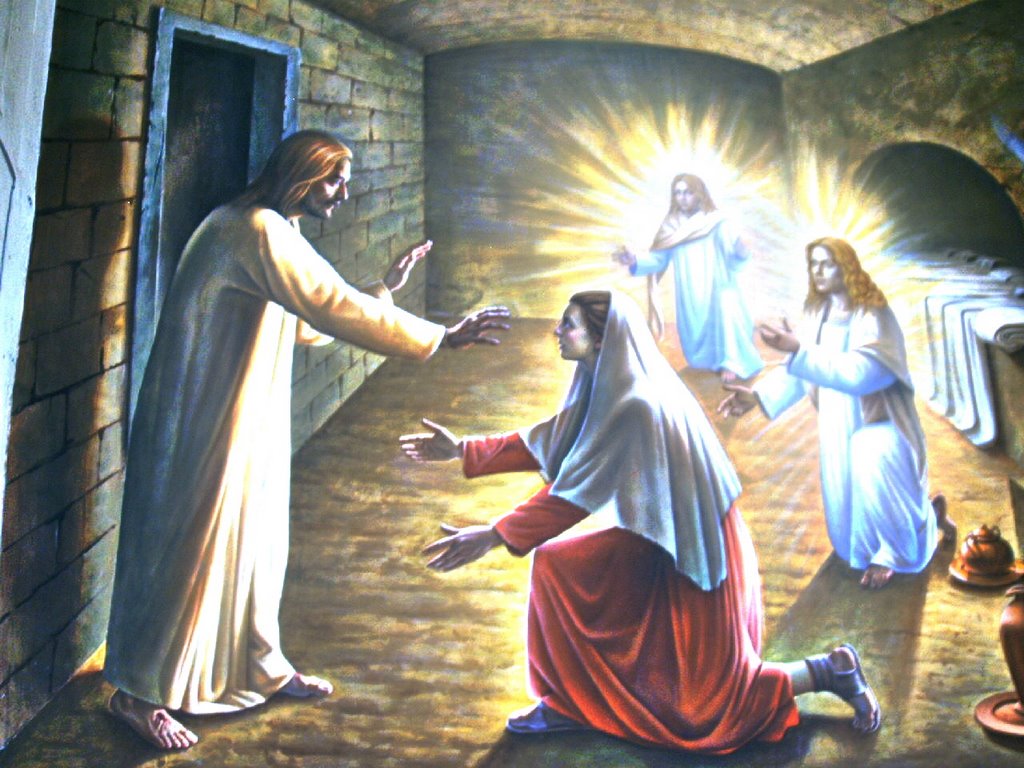 Osanna eh, Osanna eh, 
Osanna a Cristo Signor
Osanna eh, Osanna eh, 
Osanna a Cristo Signor.
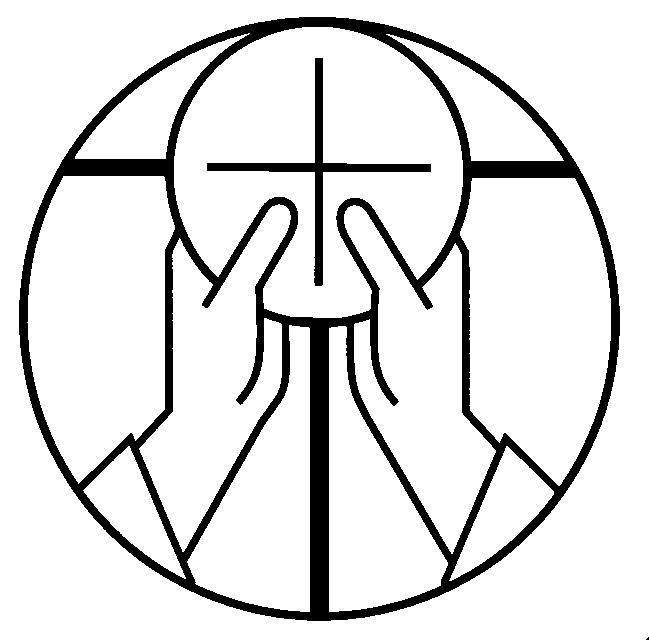 Mistero della fede.

Tu ci hai redenti con la tua croce 
e la tua risurrezione: 
salvaci, o Salvatore del mondo.
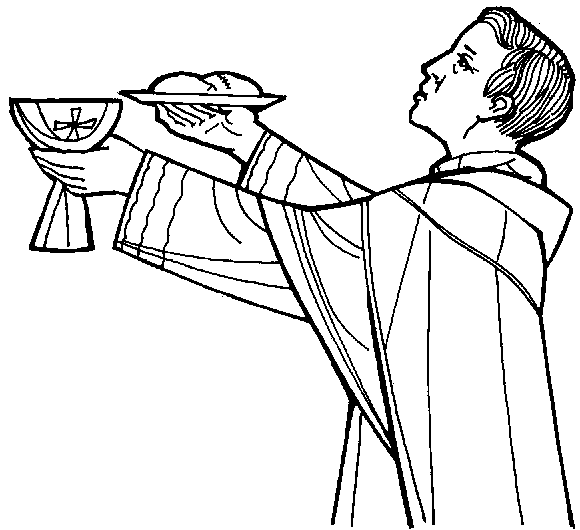 Per Cristo, 
con Cristo 
e in Cristo, 
a te, Dio Padre onnipotente, 
nell'unità dello Spirito Santo, 
ogni onore e gloria 
per tutti i secoli dei secoli.
Amen.
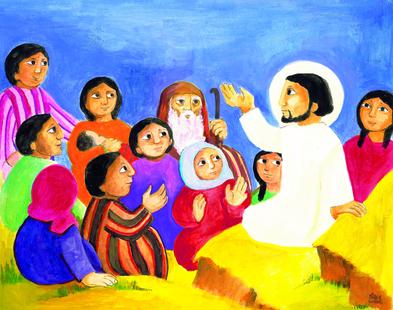 Padre nostro, che sei nei cieli, 
sia santificato il tuo nome, 
venga il tuo regno, 
sia fatta la tua volontà, 
come in cielo così in terra. 
Dacci oggi il nostro pane quotidiano, 
e rimetti a noi i nostri debiti 
come noi li rimettiamo 
ai nostri debitori, 
e non ci indurre in tentazione, 
ma liberaci dal male.
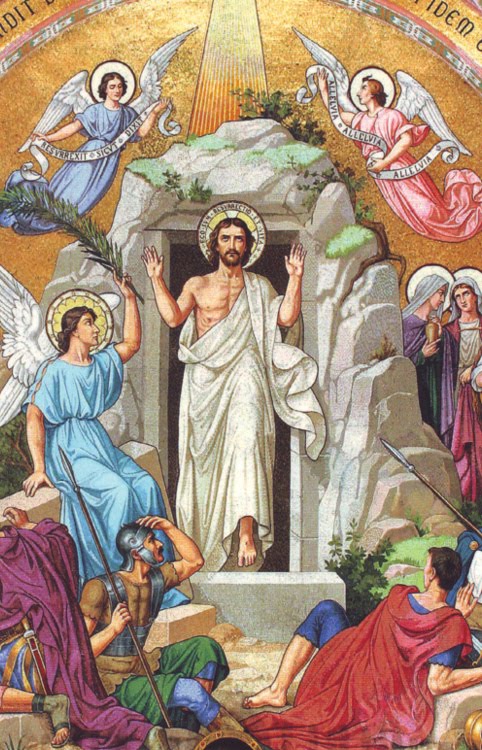 Tuo è il regno,  tua la potenza 
e la gloria 
nei secoli.
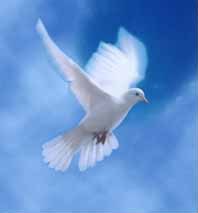 La 
    pace 
    viene 
dall'alto
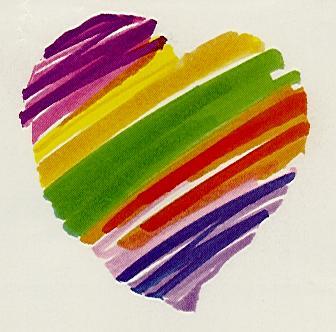 entra 
nel 
cuore,
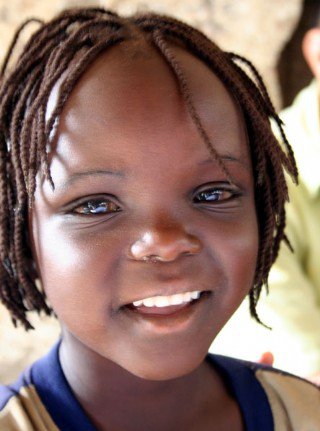 si 
vede 
sul 
volto
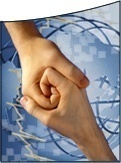 Ora 
  ti 
  stringo 
la mano
non sono più solo
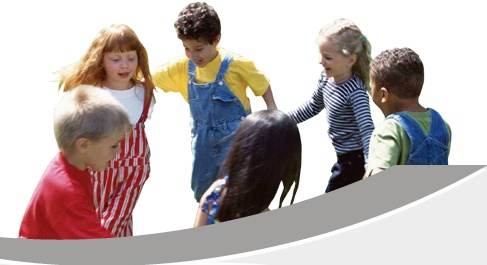 non sei più lontano
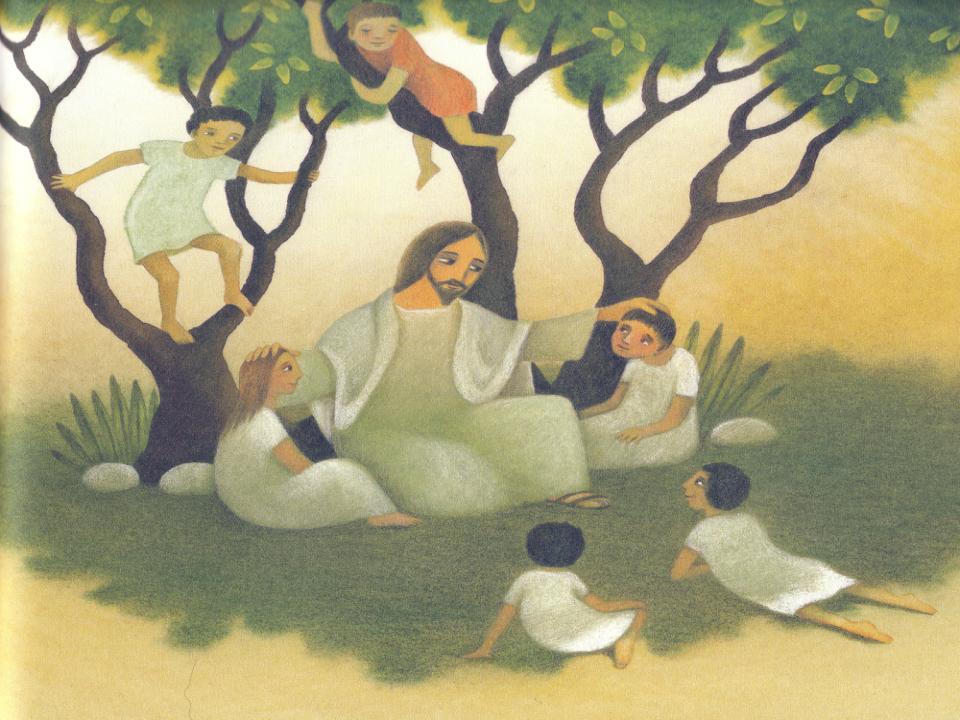 Questa amicizia
attorno al Signore
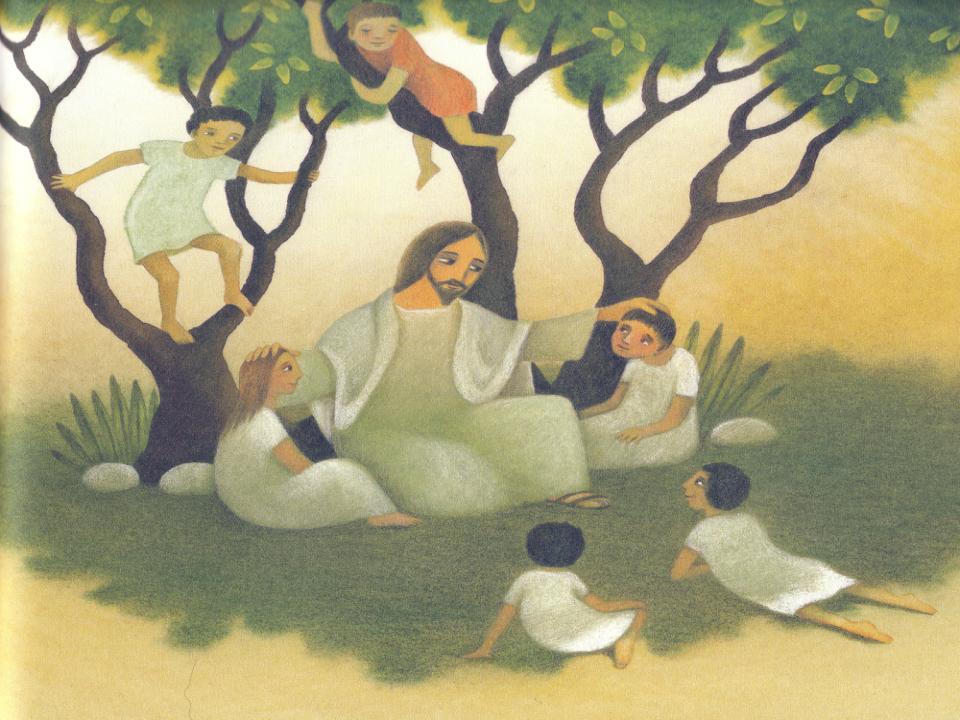 è troppo grande
non può finire.
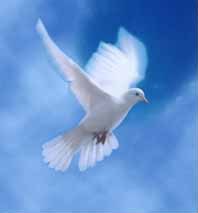 La 
    pace 
    viene 
dall'alto
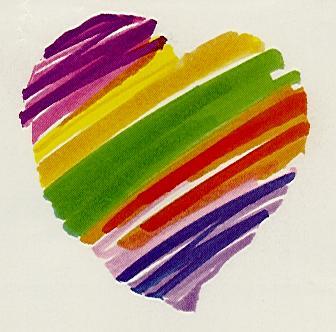 entra 
nel 
cuore,
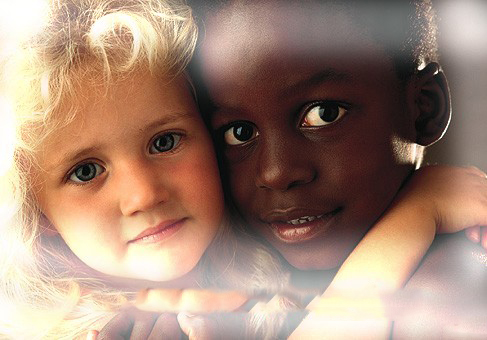 si vede sul volto
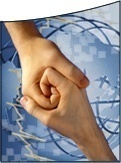 Ora 
  ti 
  stringo 
la mano
non sono più solo
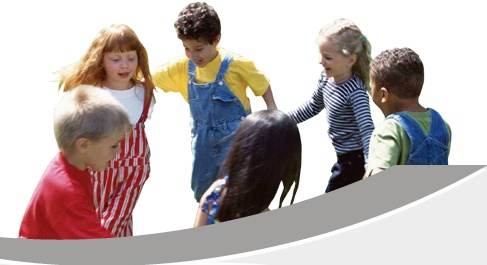 non sei più lontano
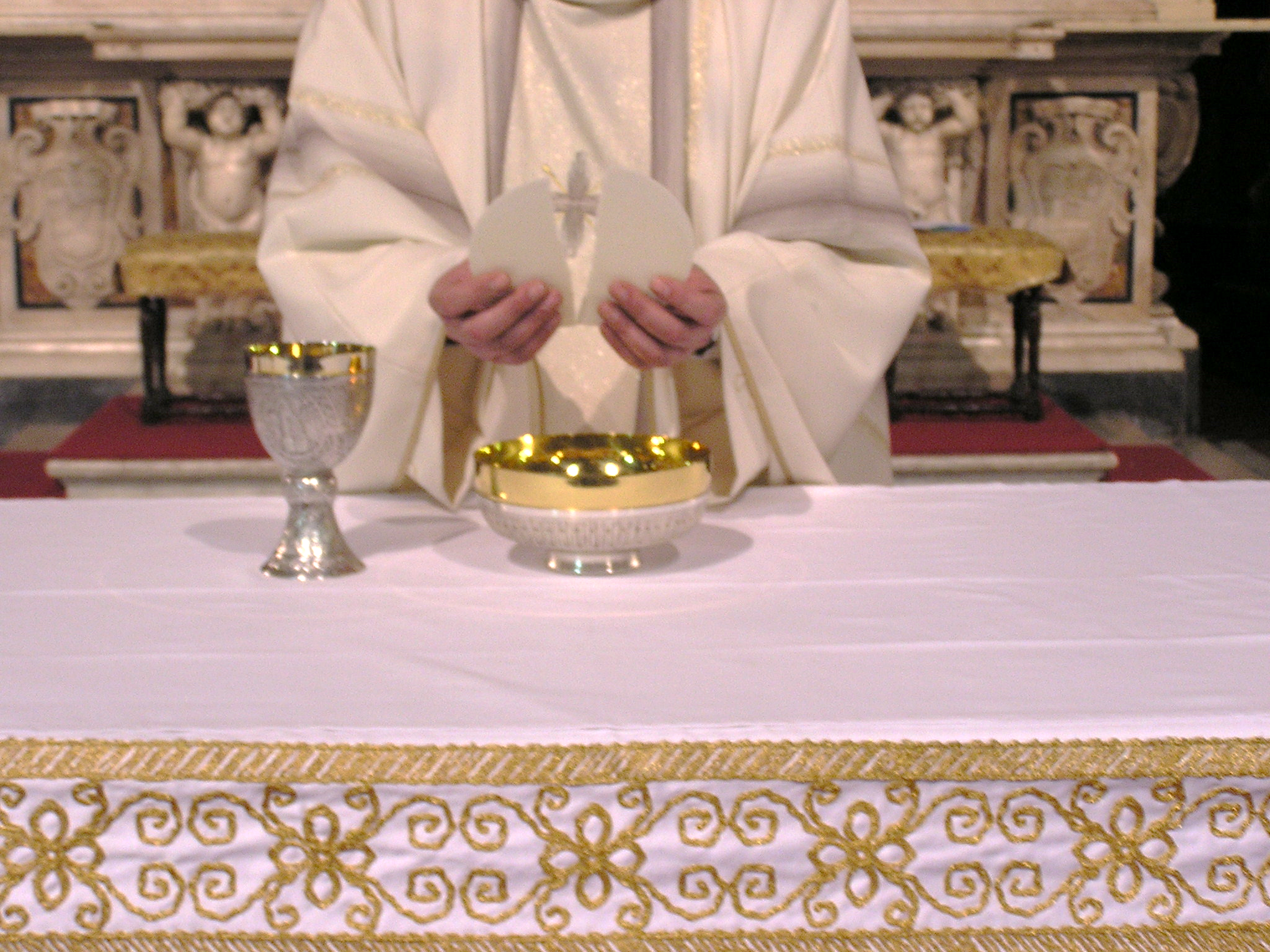 Agnello di Dio, 
che togli i peccati del mondo, 
abbi pietà di noi.
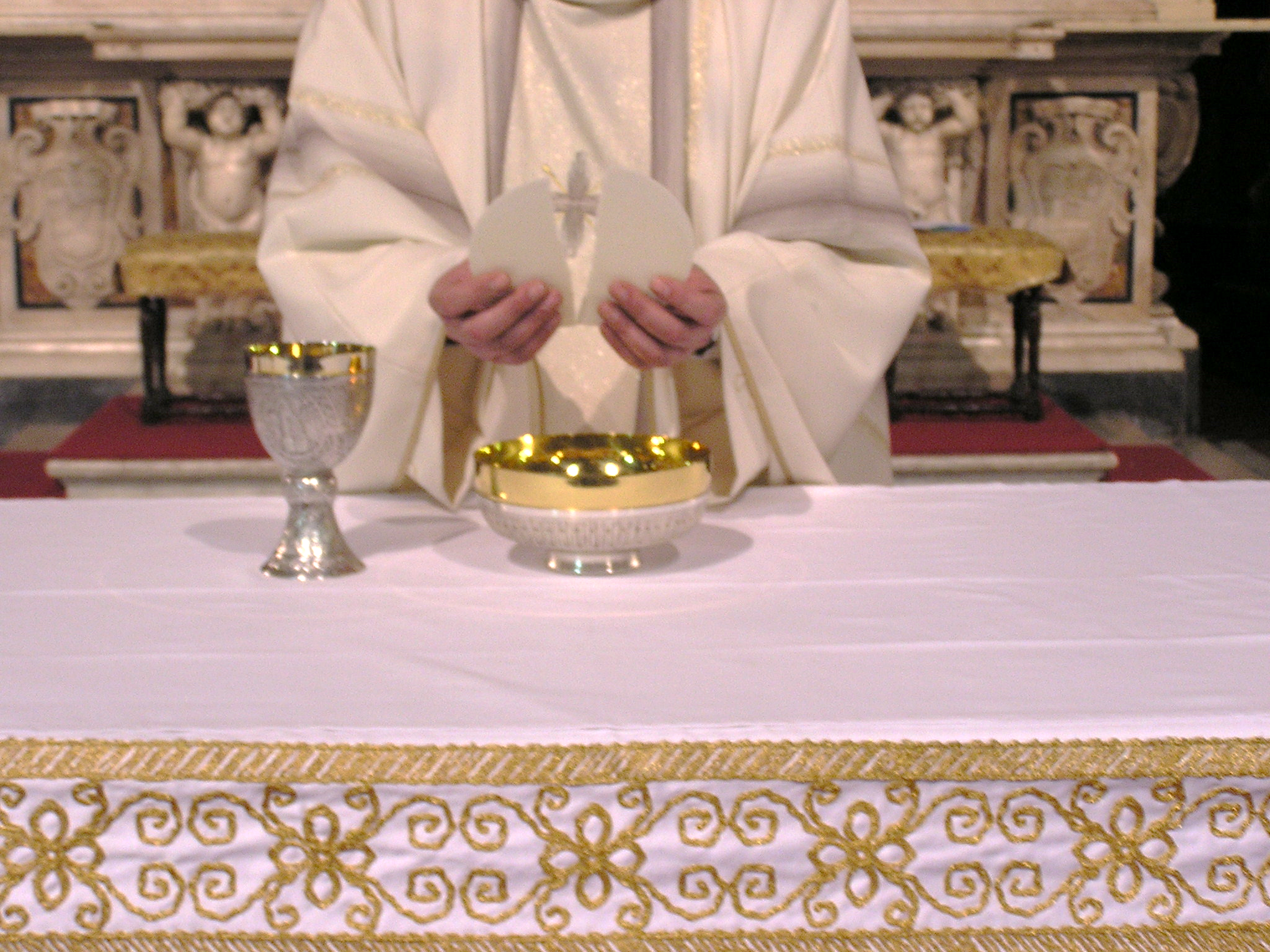 Agnello di Dio, 
che togli i peccati del mondo, 
abbi pietà di noi.
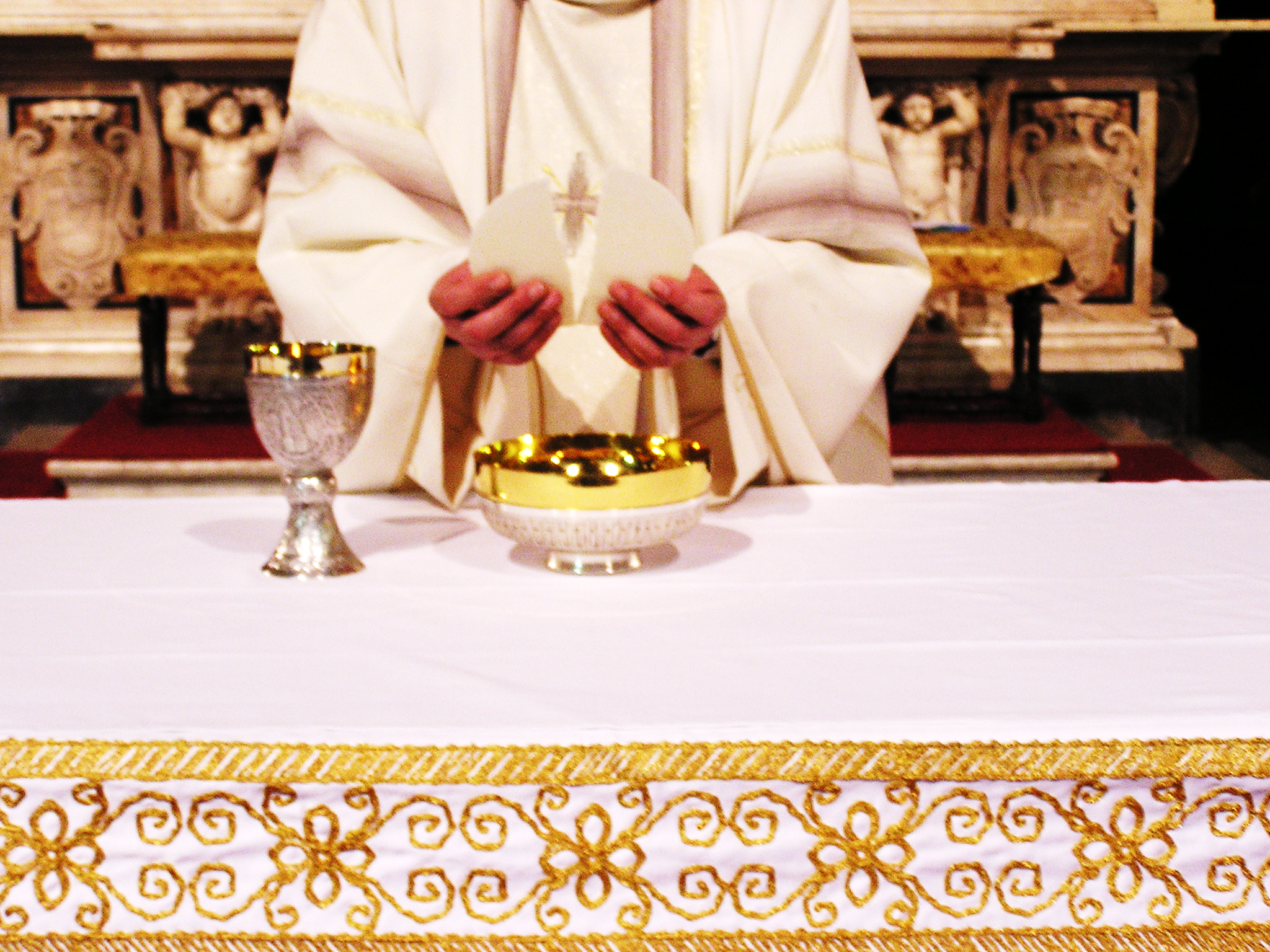 Agnello di Dio, 
che togli i peccati del mondo, 
dona a noi la pace.
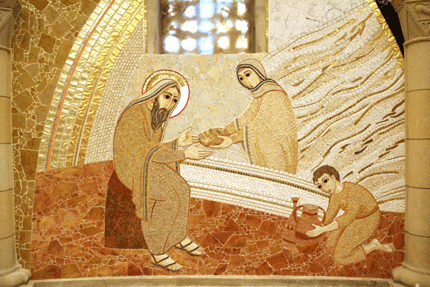 Beati gli invitati 
alla Cena del Signore.
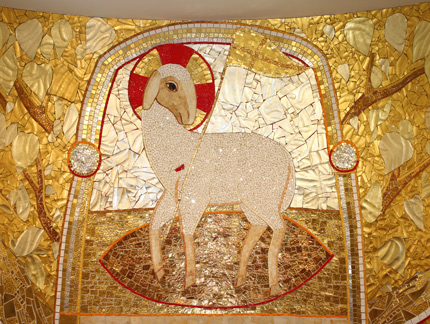 Ecco l’agnello di Dio, 
che toglie i peccati del mondo.
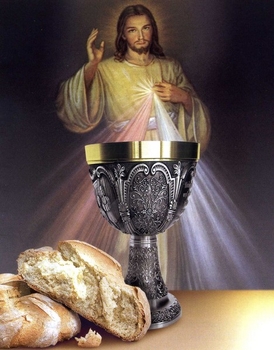 O Signore, non son degno 
di partecipare alla tua mensa:
ma di’ soltanto una parola 
e io sarò salvato.
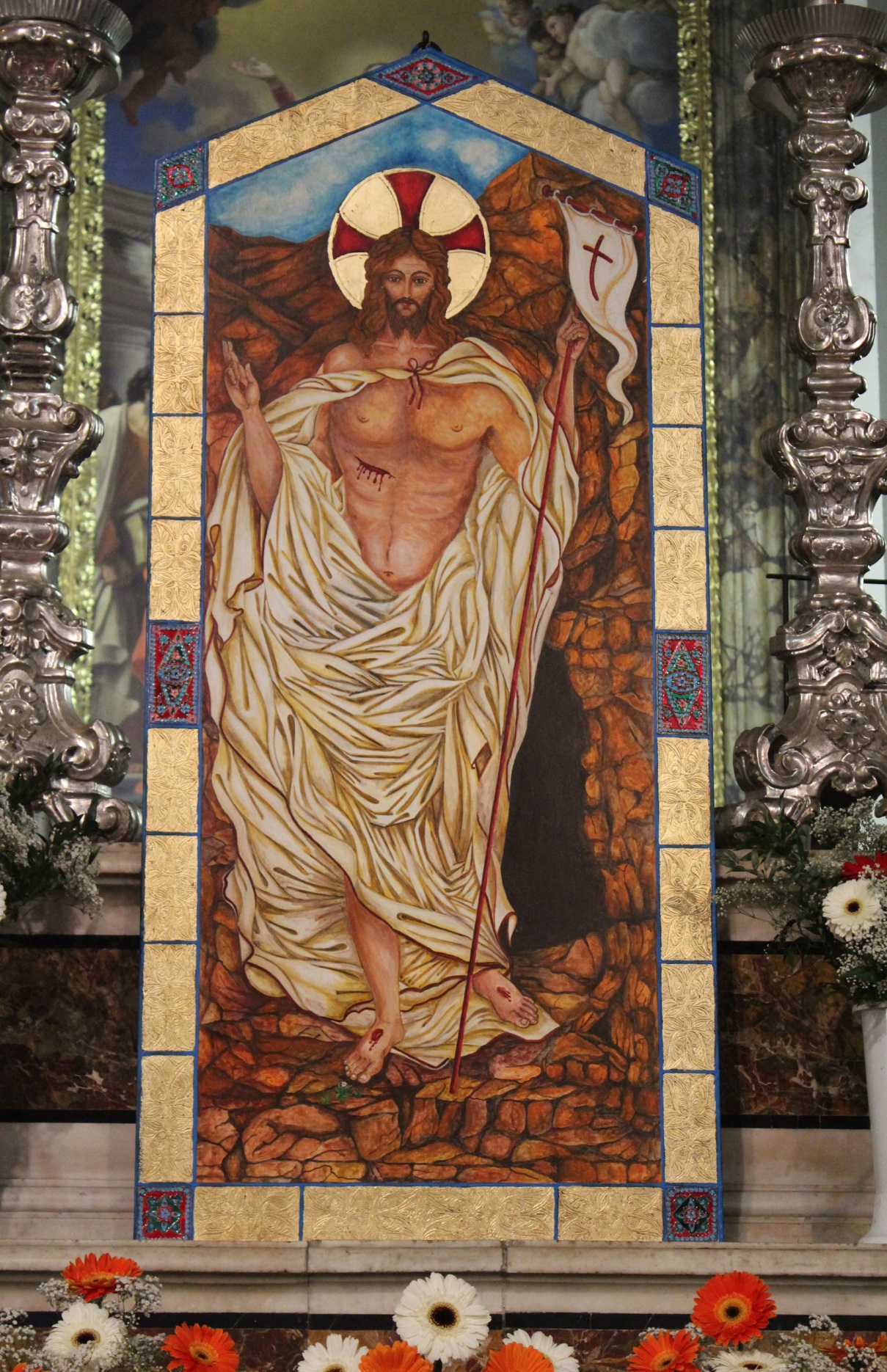 Santo, Santo, 
Osanna
Santo, Santo, 
Osanna
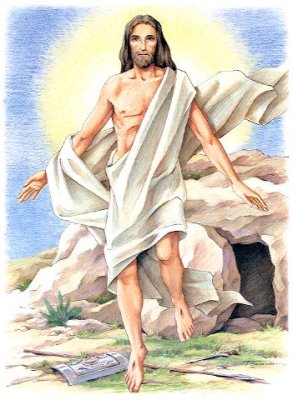 Cristo è risorto Veramente
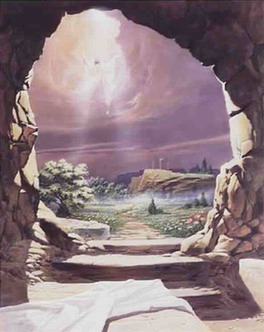 Cristo  è  risorto veramente alleluia!
Gesù, il vivente, qui con noi    resterà.
Cristo Gesù, Cristo Gesù
è il Signore della vita.
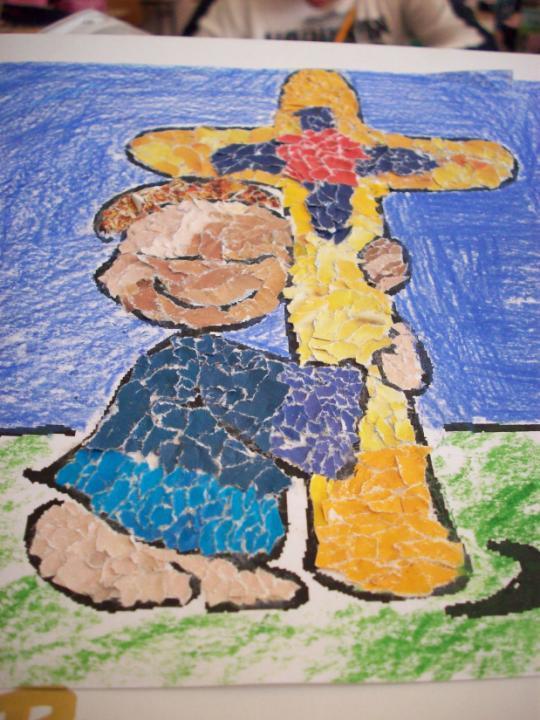 Morte, dov’è   la tua vittoria?
Paura non mi puoi far più.
Se sulla croce io morirò insieme a lui,
poi insieme a lui   risorgerò
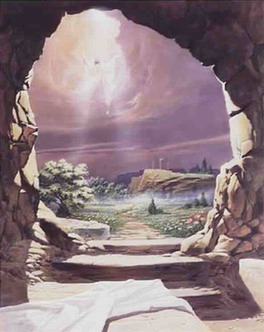 Cristo  è  risorto veramente alleluia!
Gesù, il vivente, qui con noi    resterà.
Cristo Gesù, Cristo Gesù
è il Signore della vita.
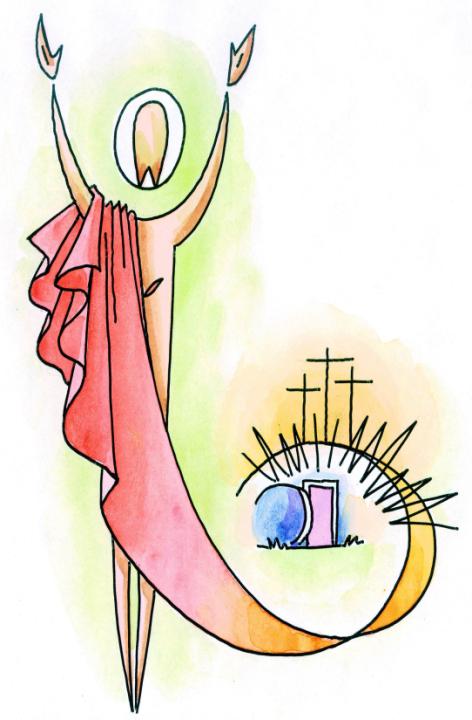 Tu, Signore amante della vita, 
mi hai creato per l’eternità.
La vita mia tu dal sepolcro strapperai, 
con questo mio corpo ti vedrò.
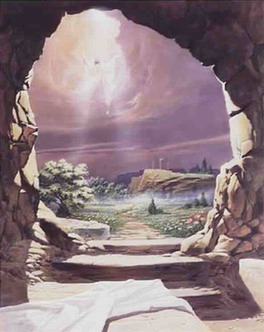 Cristo  è  risorto veramente alleluia!
Gesù, il vivente, qui con noi    resterà.
Cristo Gesù, Cristo Gesù
è il Signore della vita.
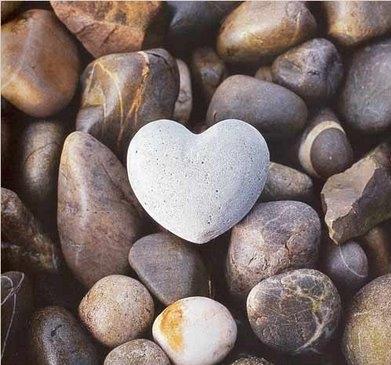 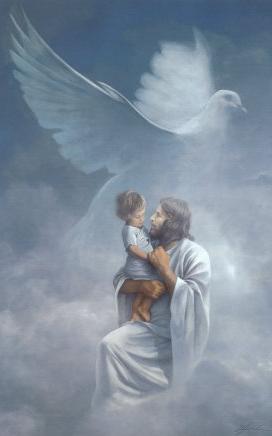 Tu mi hai donato la tua vita,
io voglio donar la mia a te.
Fa’ che possa dire “Cristo vive anche in me”
E quel giorno io risorgerò.
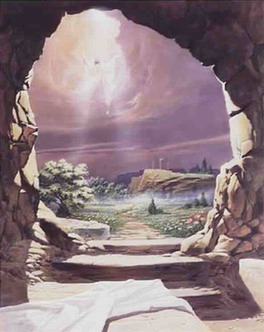 Cristo  è  risorto veramente alleluia!
Gesù, il vivente, qui con noi    resterà.
Cristo Gesù, Cristo Gesù
è il Signore della vita.
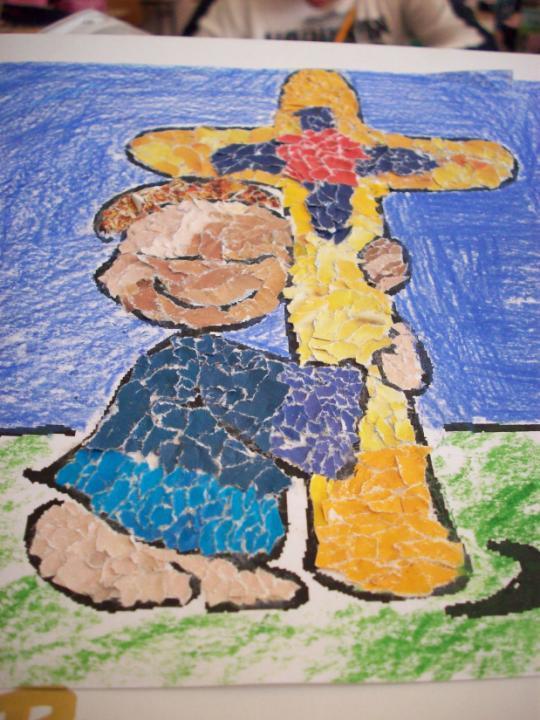 Morte, dov’è   la tua vittoria?
Paura non mi puoi far più.
Se sulla croce io morirò insieme a lui,
poi insieme a lui   risorgerò
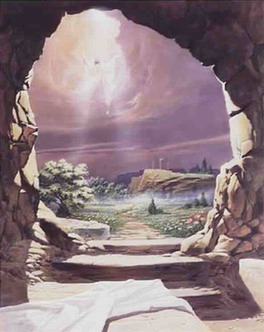 Cristo  è  risorto veramente alleluia!
Gesù, il vivente, qui con noi    resterà.
Cristo Gesù, Cristo Gesù
è il Signore della vita.
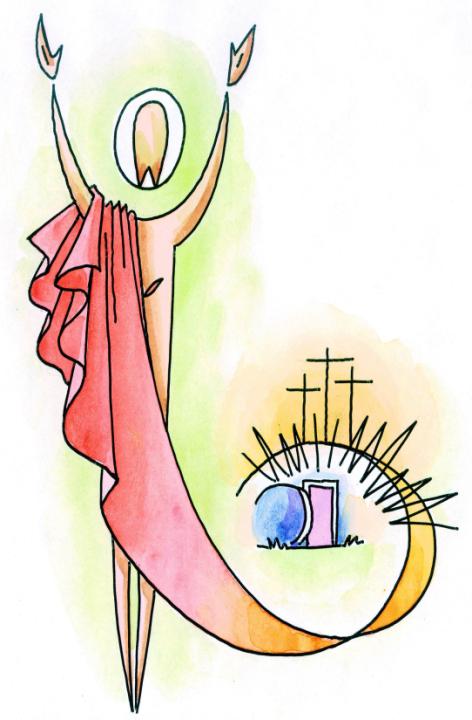 Tu, Signore amante della vita, 
mi hai creato per l’eternità.
La vita mia tu dal sepolcro strapperai, 
con questo mio corpo ti vedrò.
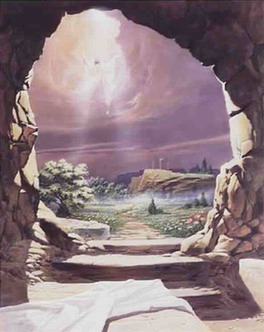 Cristo  è  risorto veramente alleluia!
Gesù, il vivente, qui con noi    resterà.
Cristo Gesù, Cristo Gesù
è il Signore della vita.
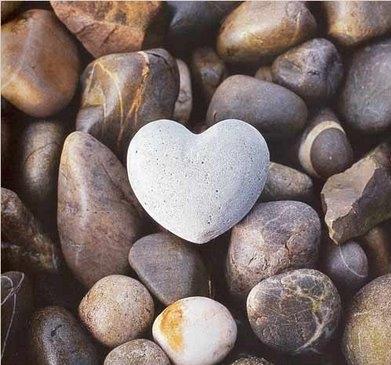 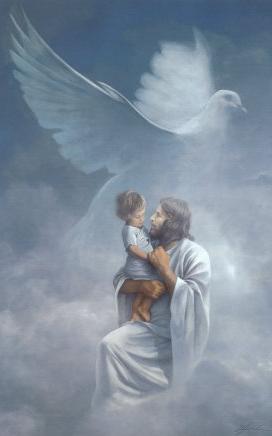 Tu mi hai donato la tua vita,
io voglio donar la mia a te.
Fa’ che possa dire “Cristo vive anche in me”
E quel giorno io risorgerò.
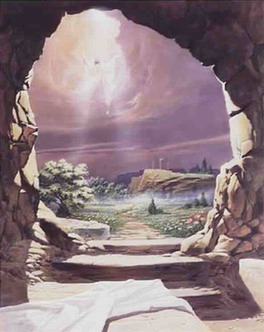 Cristo  è  risorto veramente alleluia!
Gesù, il vivente, qui con noi    resterà.
Cristo Gesù, Cristo Gesù
è il Signore della vita.
Guarda con bontà, Signore, il tuo popolo, che hai rinnovato con i sacramenti pasquali, e guidalo alla gloria incorruttibile della risurrezione. Per Cristo nostro Signore.											Amen.
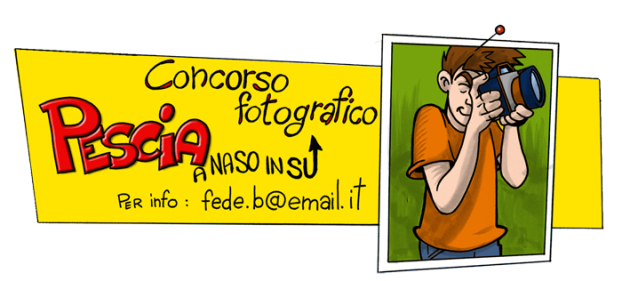 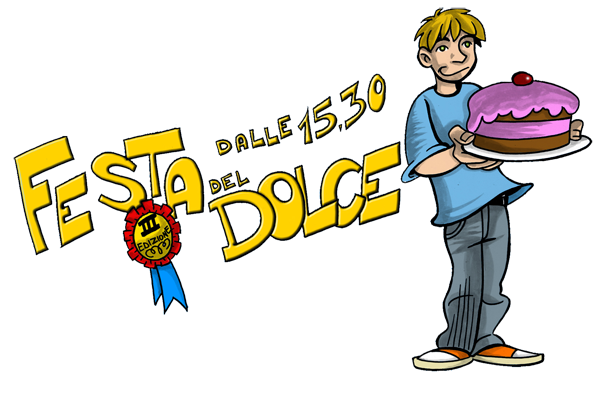 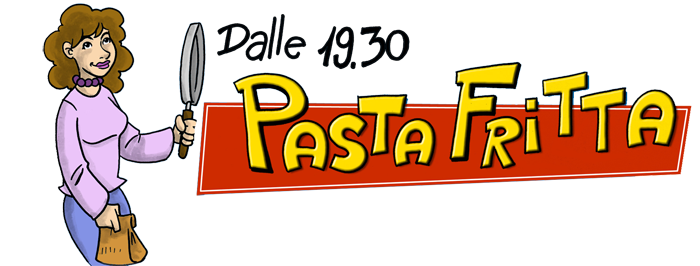 7 maggio ore 15.30
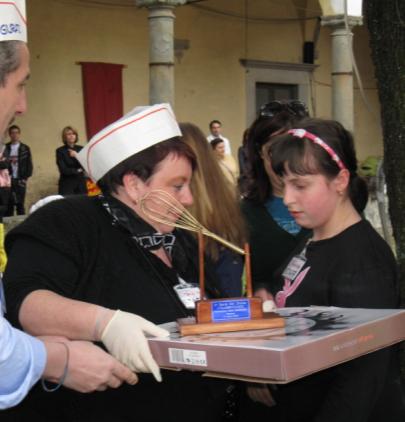 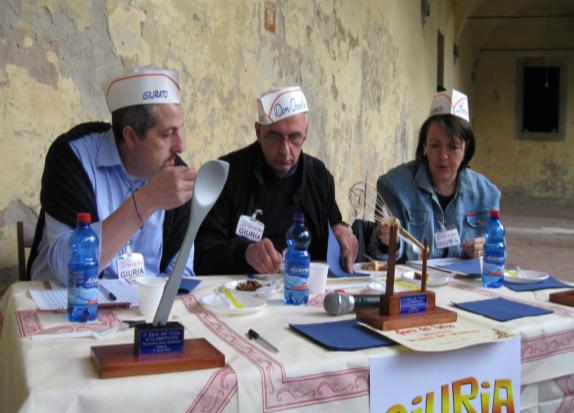 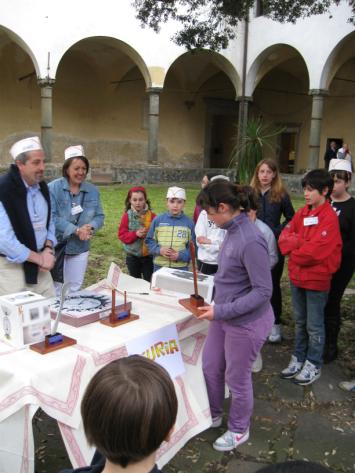 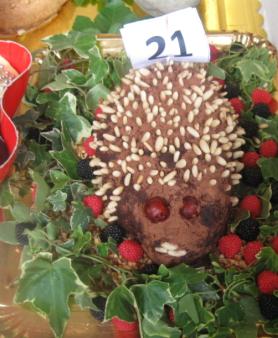 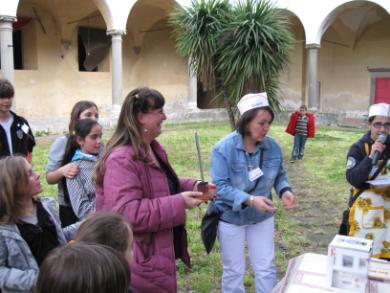 Il Signore sia con voi.
E con il tuo spirito. 

Vi benedica Dio onnipotente 
Padre e Figlio e Spirito Santo.		
Amen. 

Nel nome del Signore: andate in pace.
Rendiamo grazie a Dio.
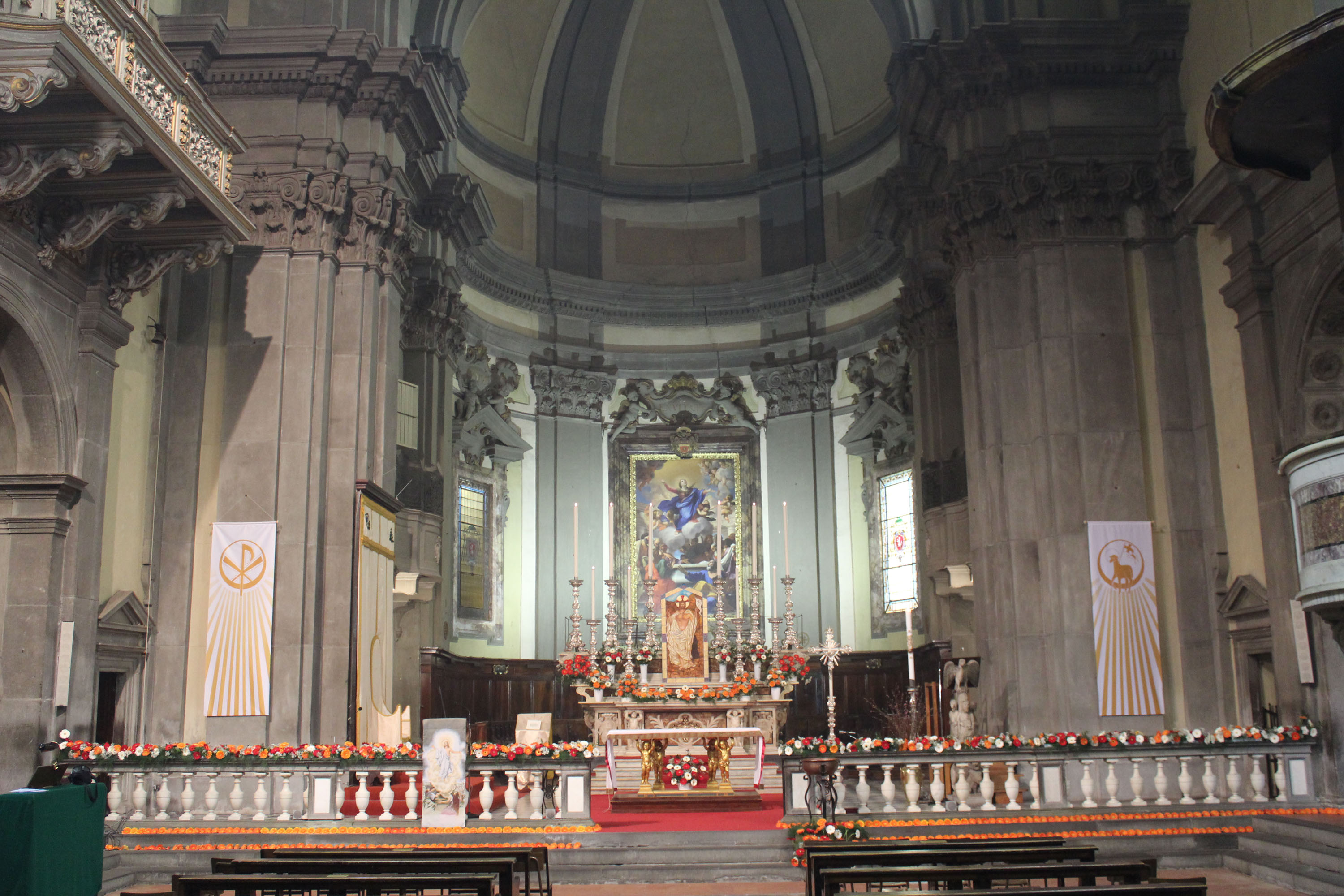 Ciao a tutti
e
buona domenica
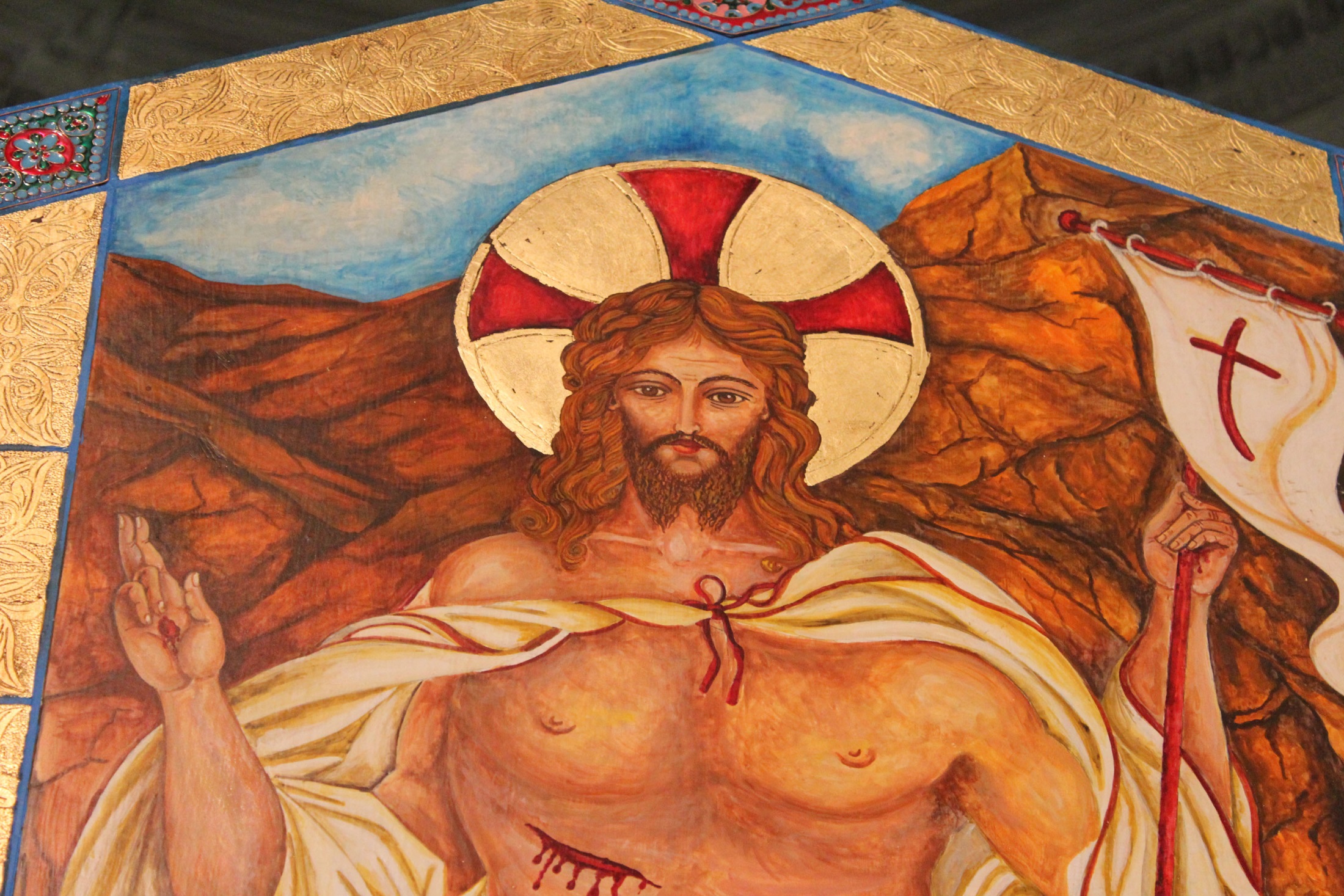 Credo Cristo
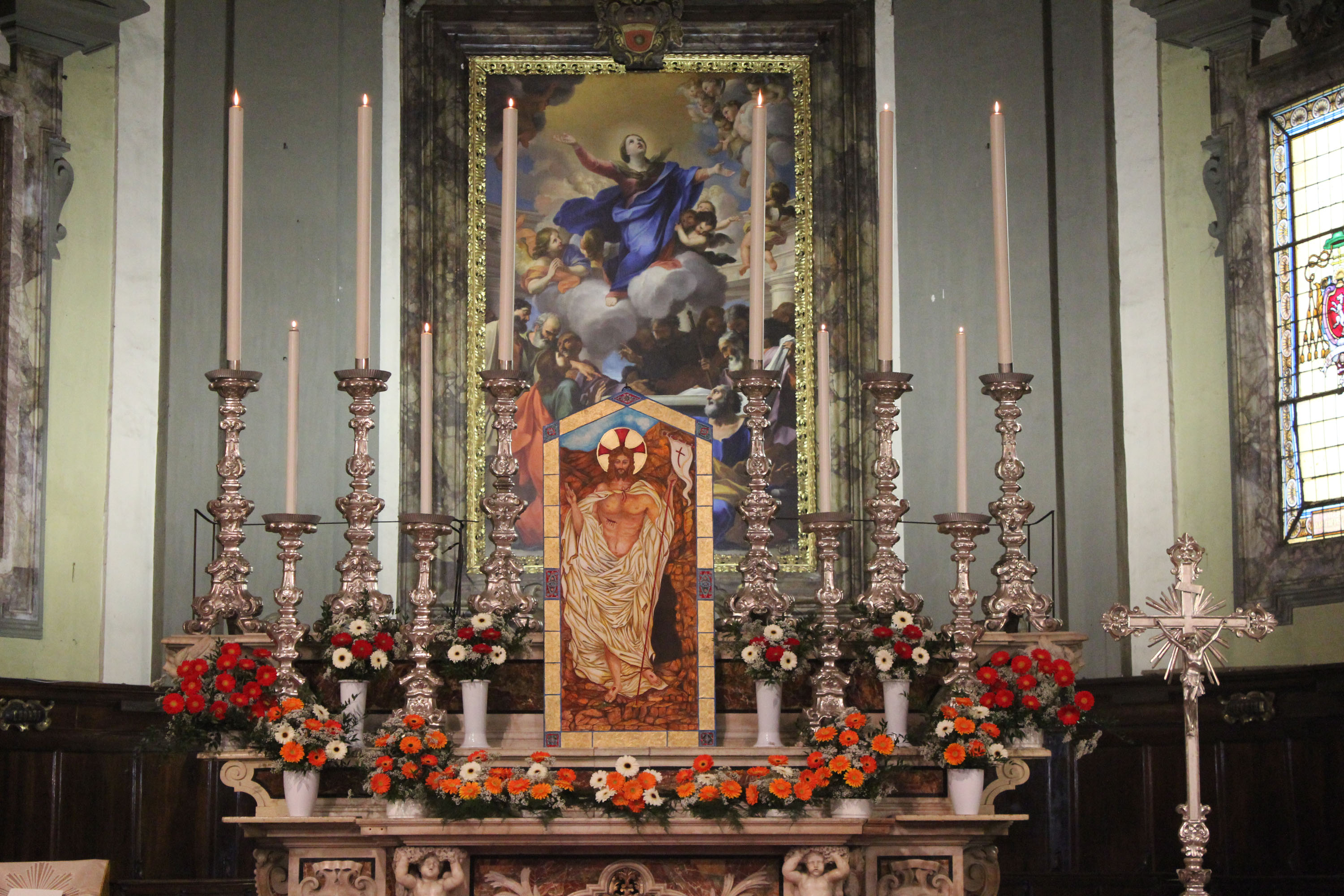 Io credo che tu sei risorto,
Io credo nella tua potenza
Io credo che tu sei speranza
Credo che risorgerò con te
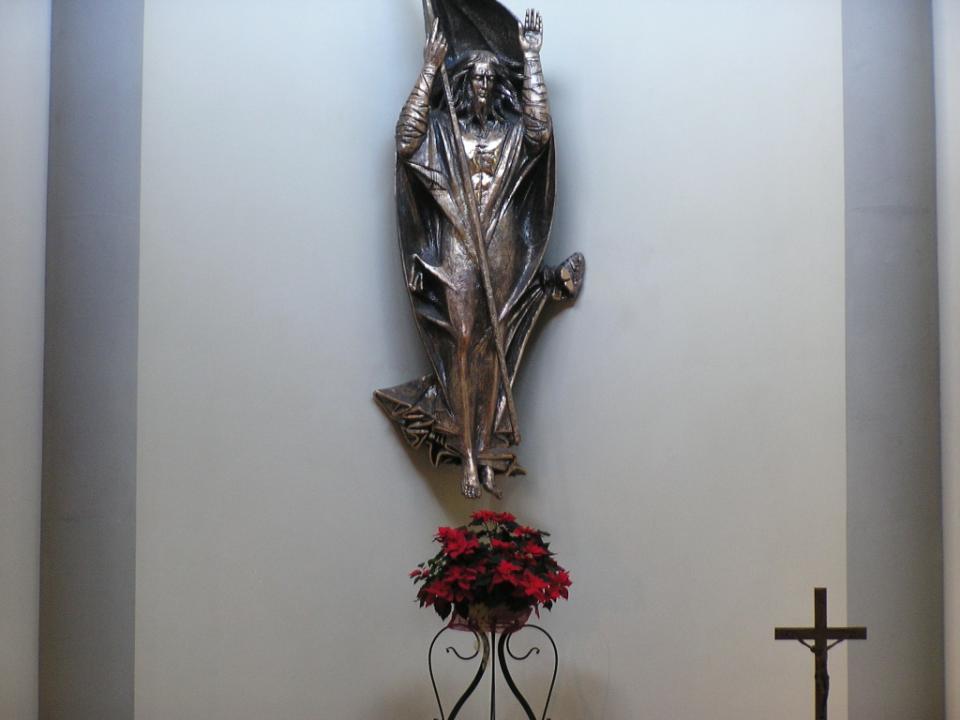 Io credo che tu sei risorto,
Io credo nella tua potenza
Io credo che tu sei speranza
Credo che risorgerò con te
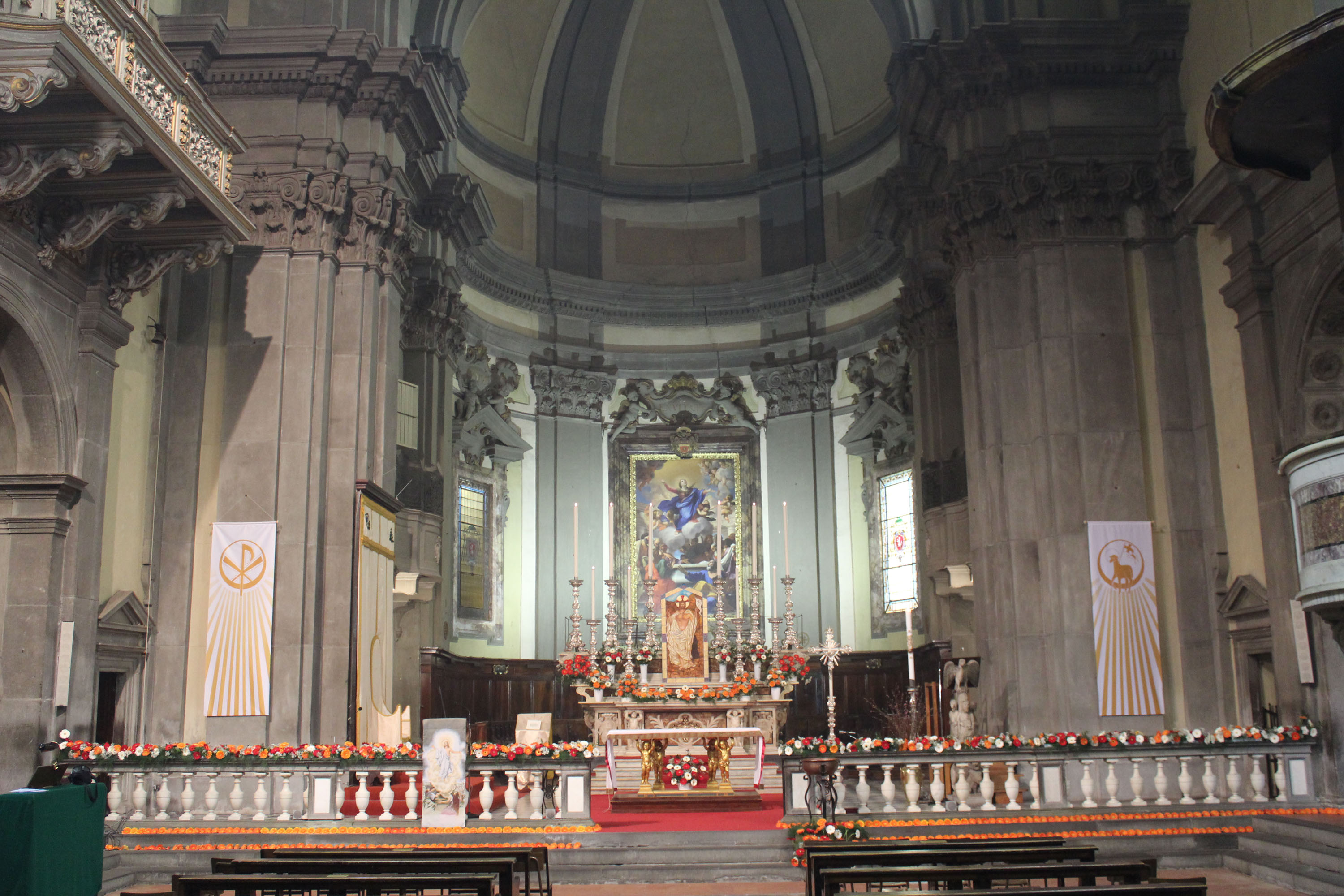 Io credo che tu sei risorto,
Io credo nella tua potenza
Io credo che tu sei speranza
Credo che risorgerò con te
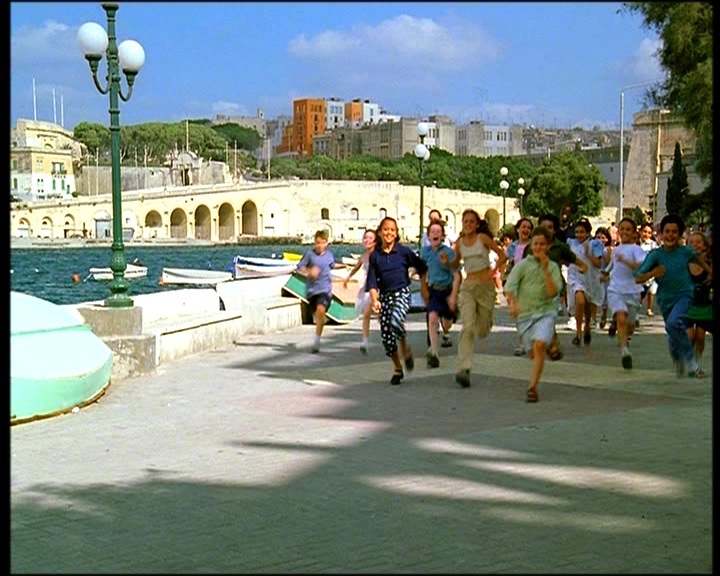 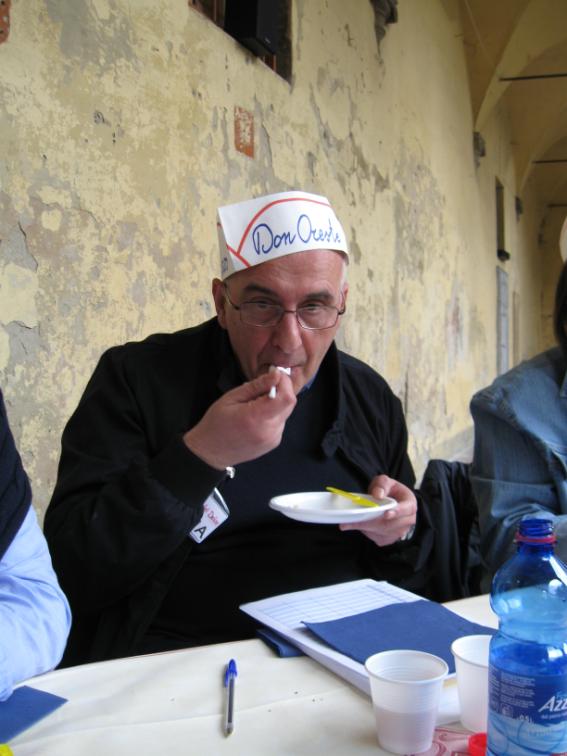 Ciao a tutti
e
buona domenica
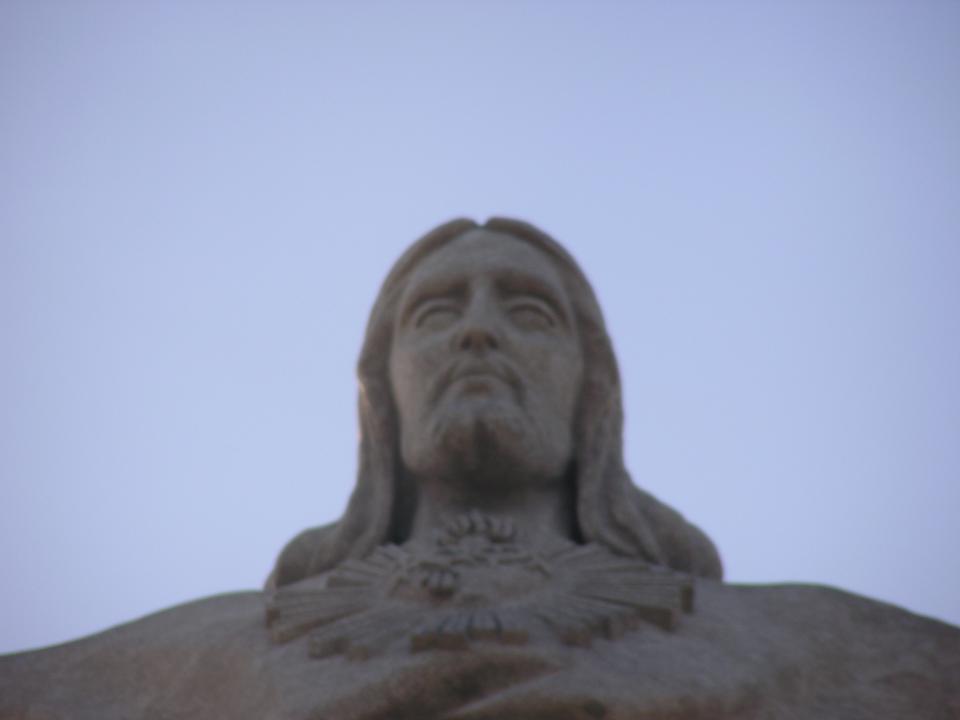 Credo Cristo
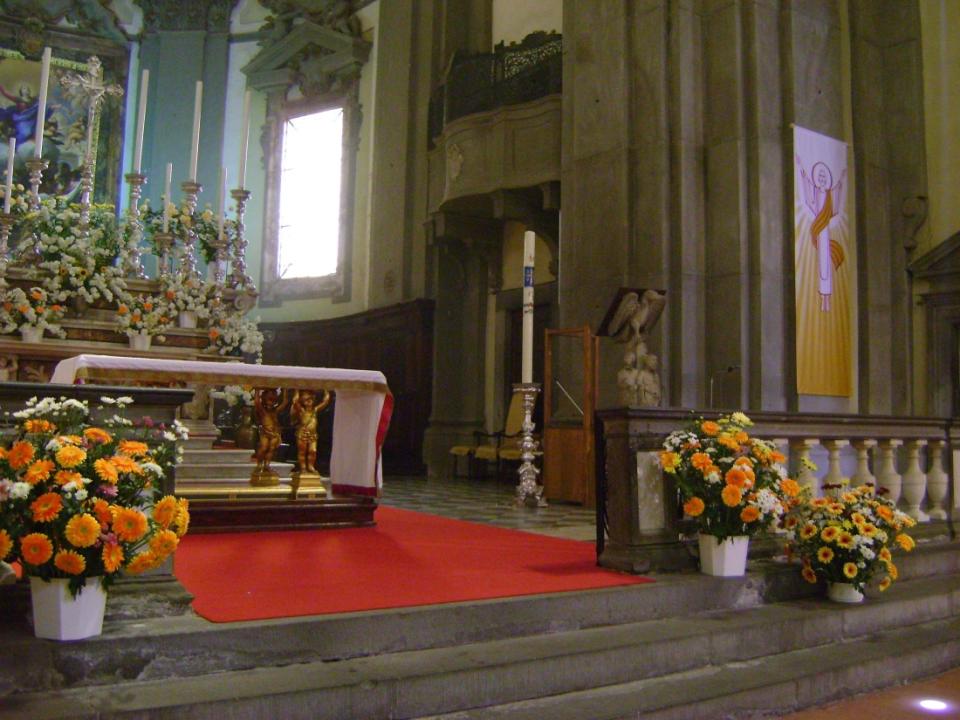 Io credo che tu sei risorto,
Io credo nella tua potenza
Io credo che tu sei speranza
Credo che risorgerò con te
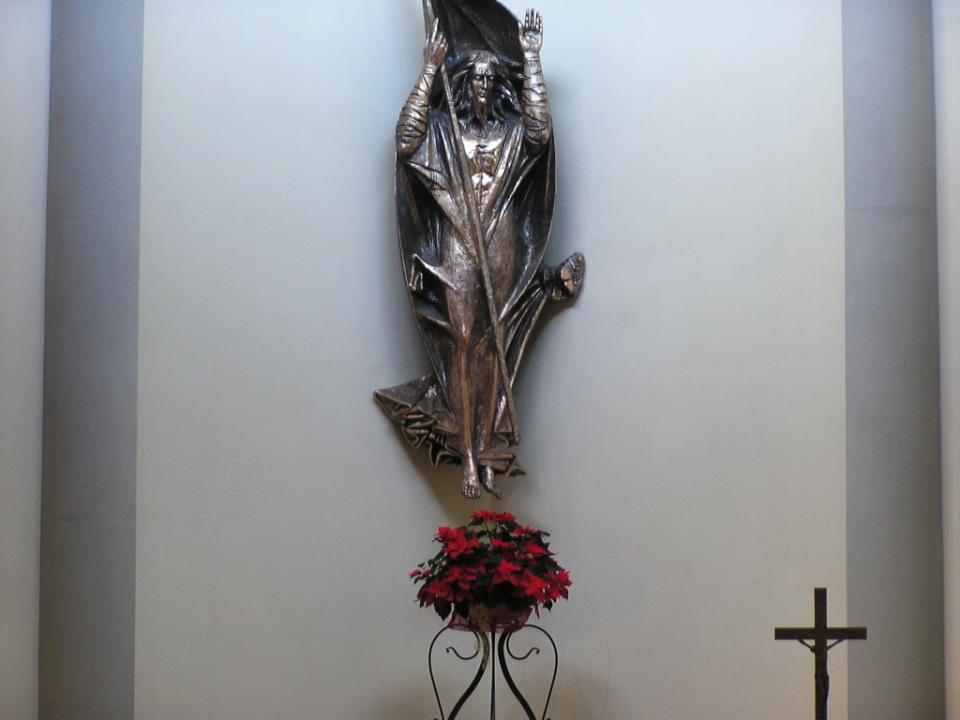 Io credo che tu sei risorto,
Io credo nella tua potenza
Io credo che tu sei speranza
Credo che risorgerò con te
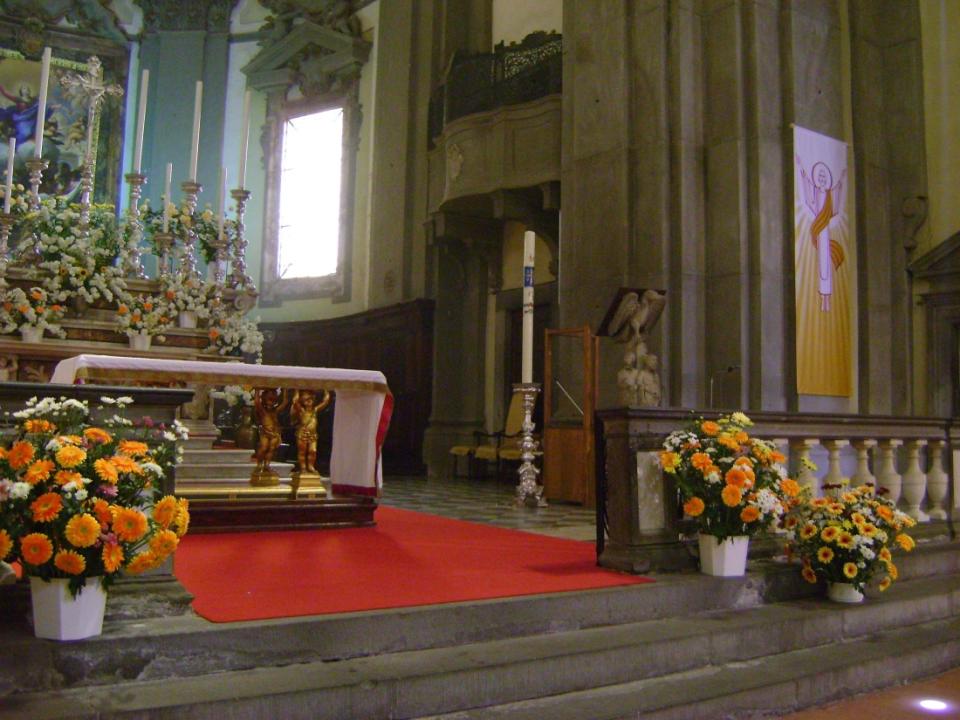 Io credo che tu sei risorto,
Io credo nella tua potenza
Io credo che tu sei speranza
Credo che risorgerò con te